ЖЕНЩИНЫ ГОРОДА РЕУТОВА – УЧАСТНИЦЫ ВЕЛИКОЙ ОТЕЧЕСТВЕННОЙ ВОЙНЫ
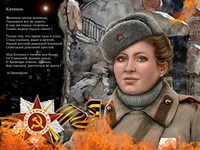 70 – ЛЕТИЮ ВЕЛИКОЙ ПОБЕДЫ ПОСВЯЩАЕТСЯ…
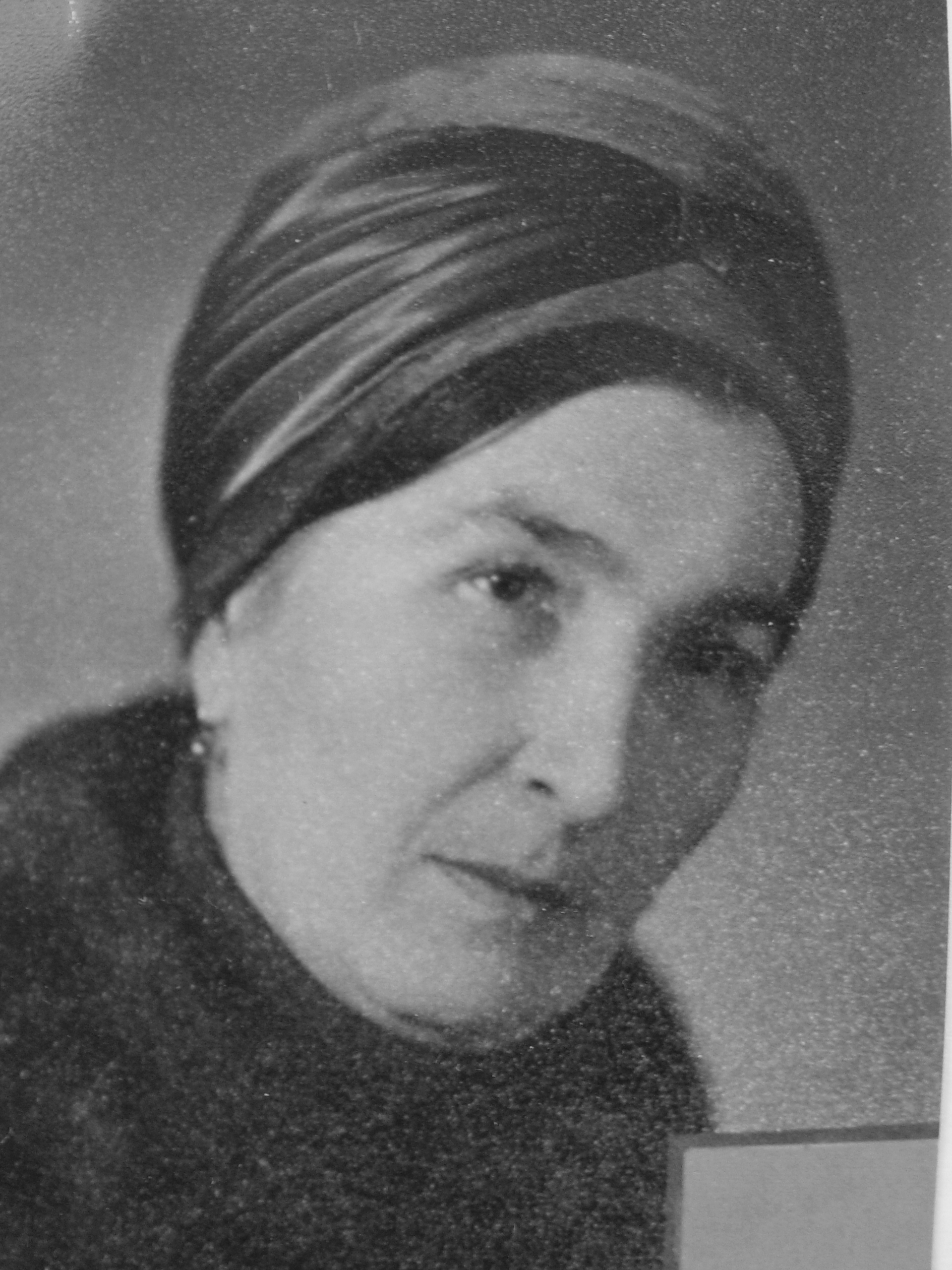 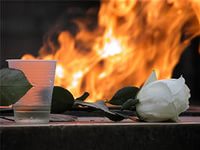 АКИНДИНОВА ОЛЬГА ИВАНОВНА
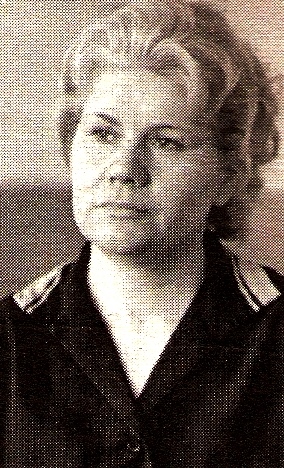 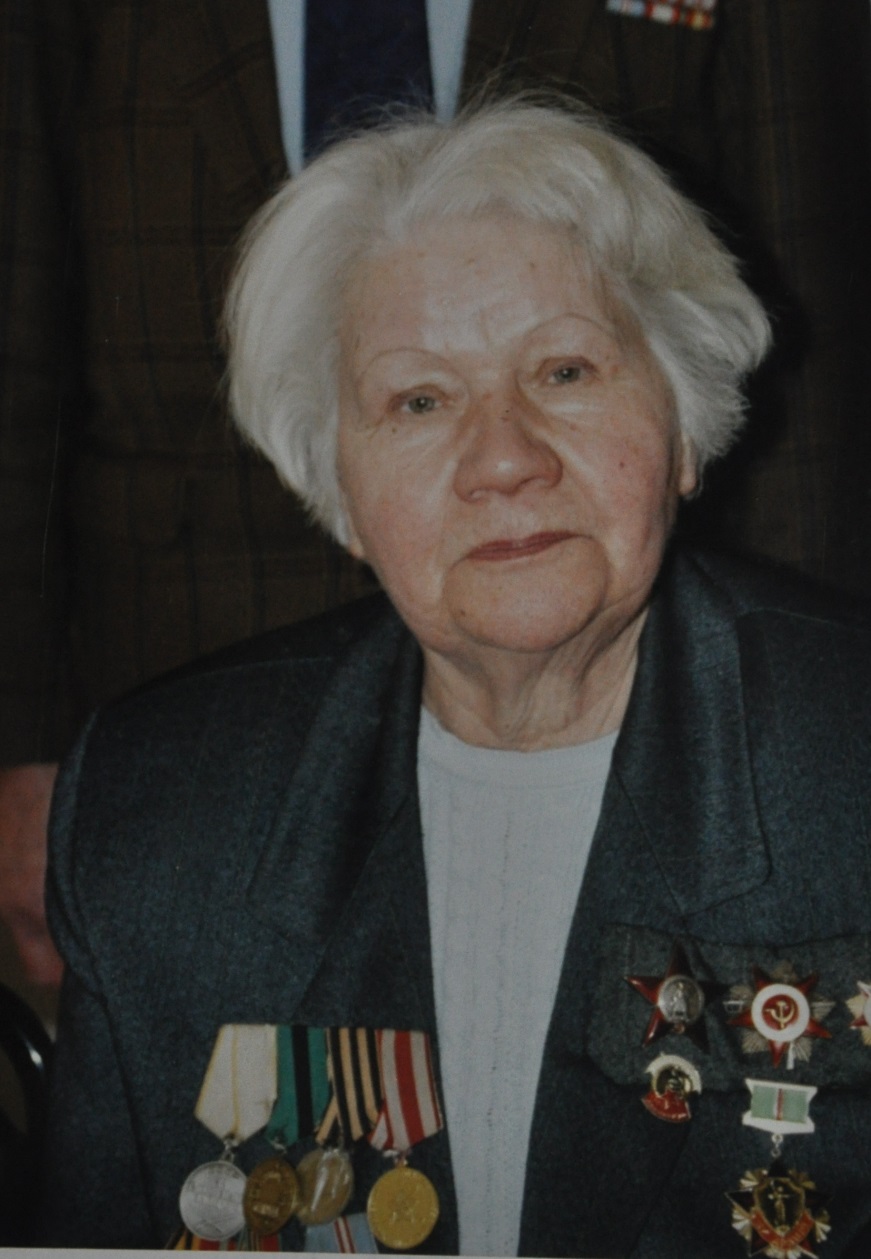 БАЖАНОВА ЗИНАИДА СТЕПАНОВНА
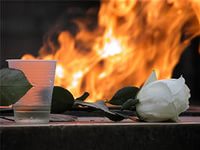 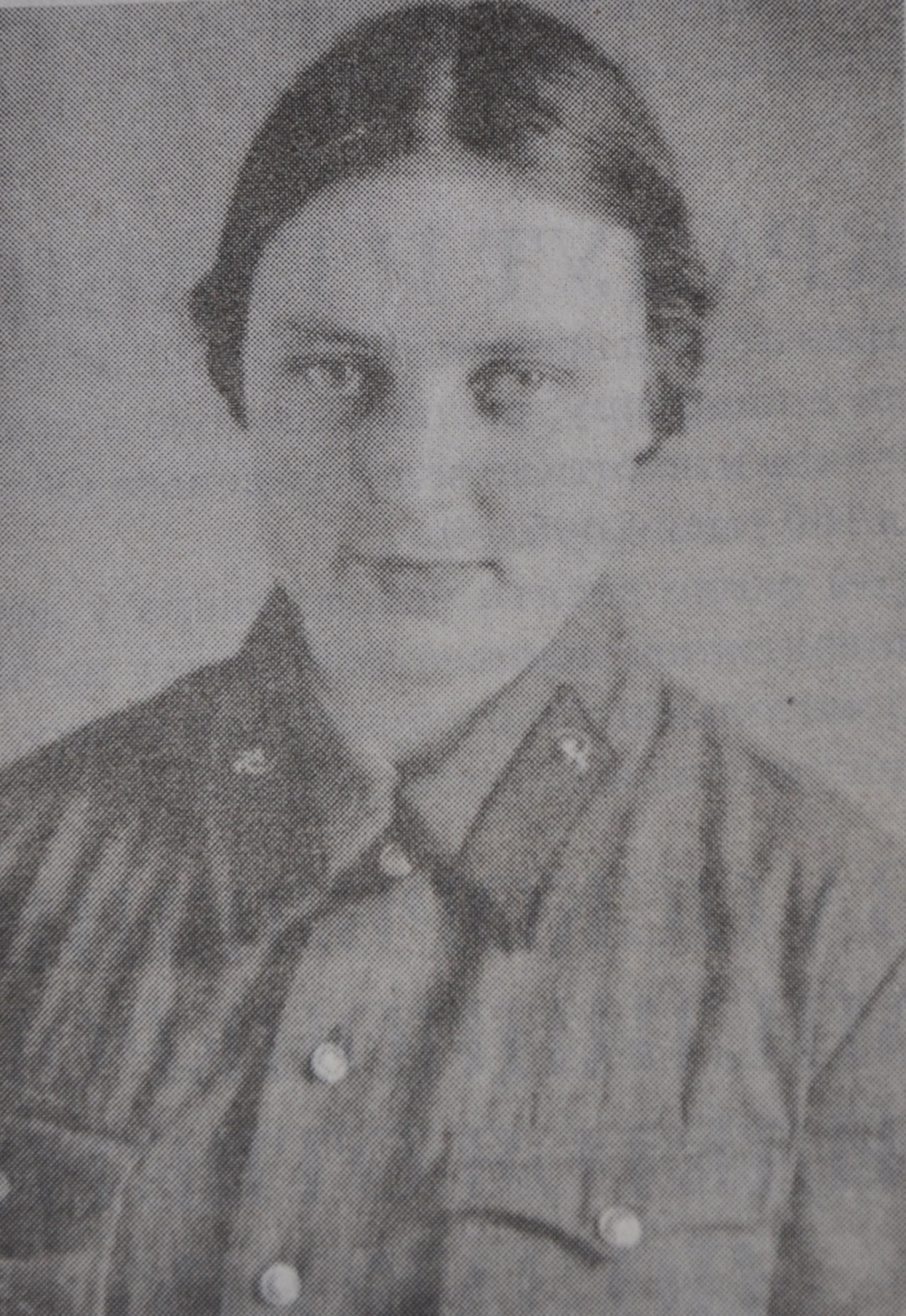 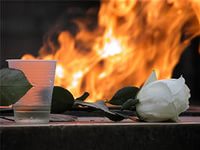 БЫКОВСКАЯ НОННА АЛЕКСАНДРОВНА
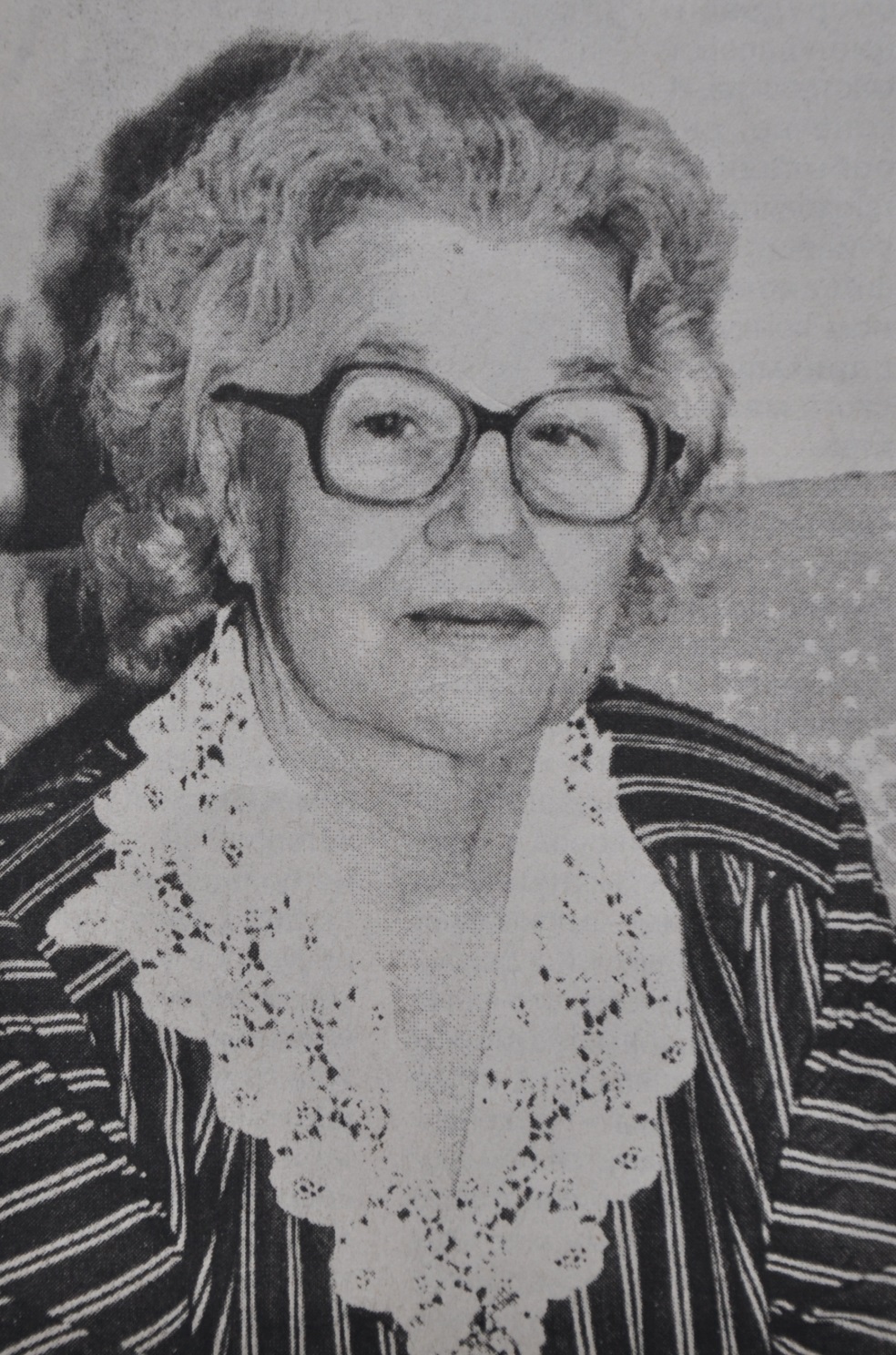 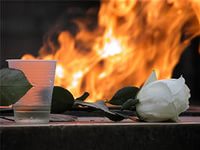 БУЛАТОВА ВАЛЕНТИНА АЛЕКСАНДРОВНА
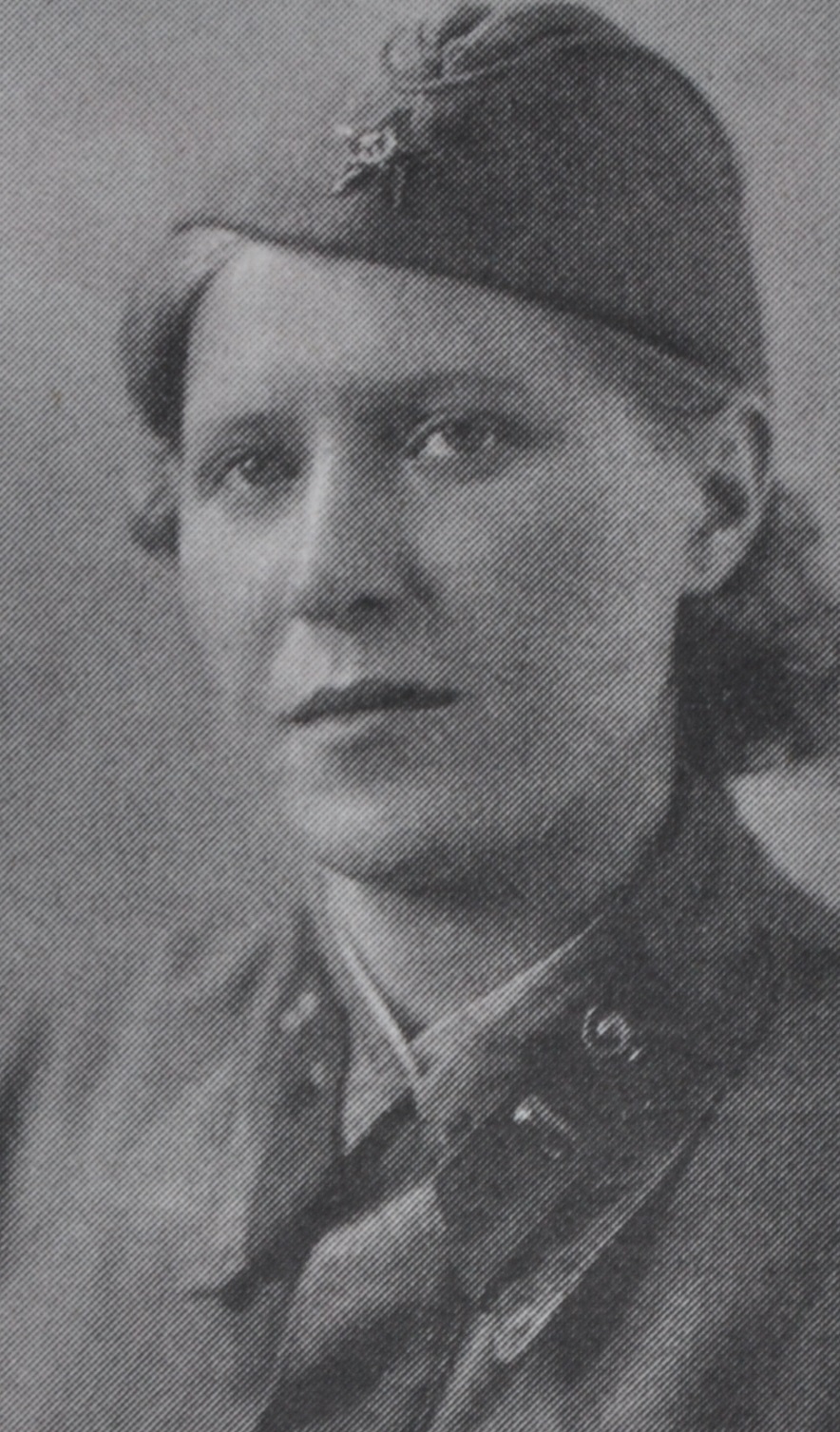 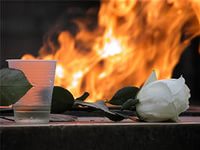 БЕЛОУС НАТАЛЬЯ ЕМЕЛЬЯНОВНА
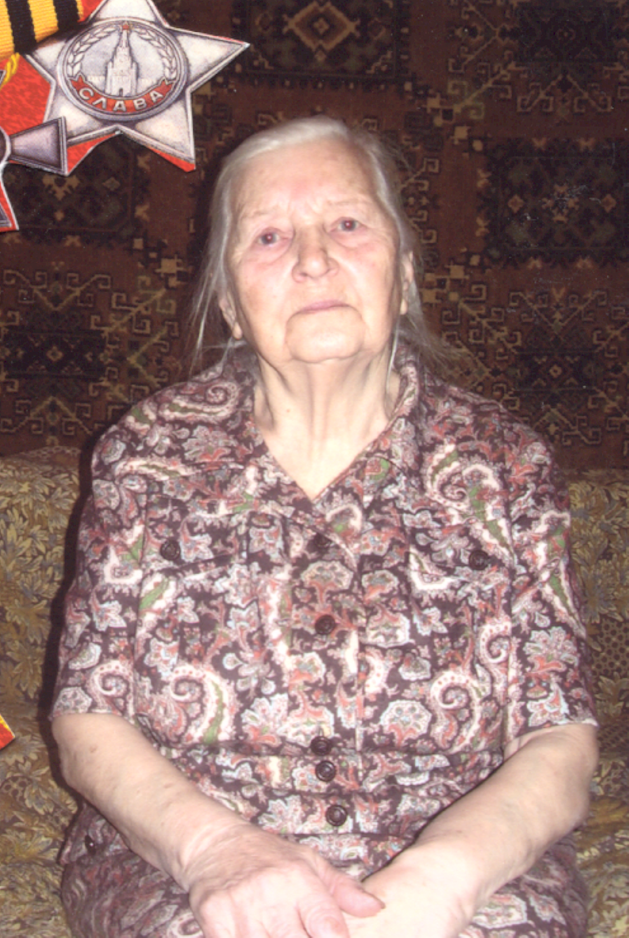 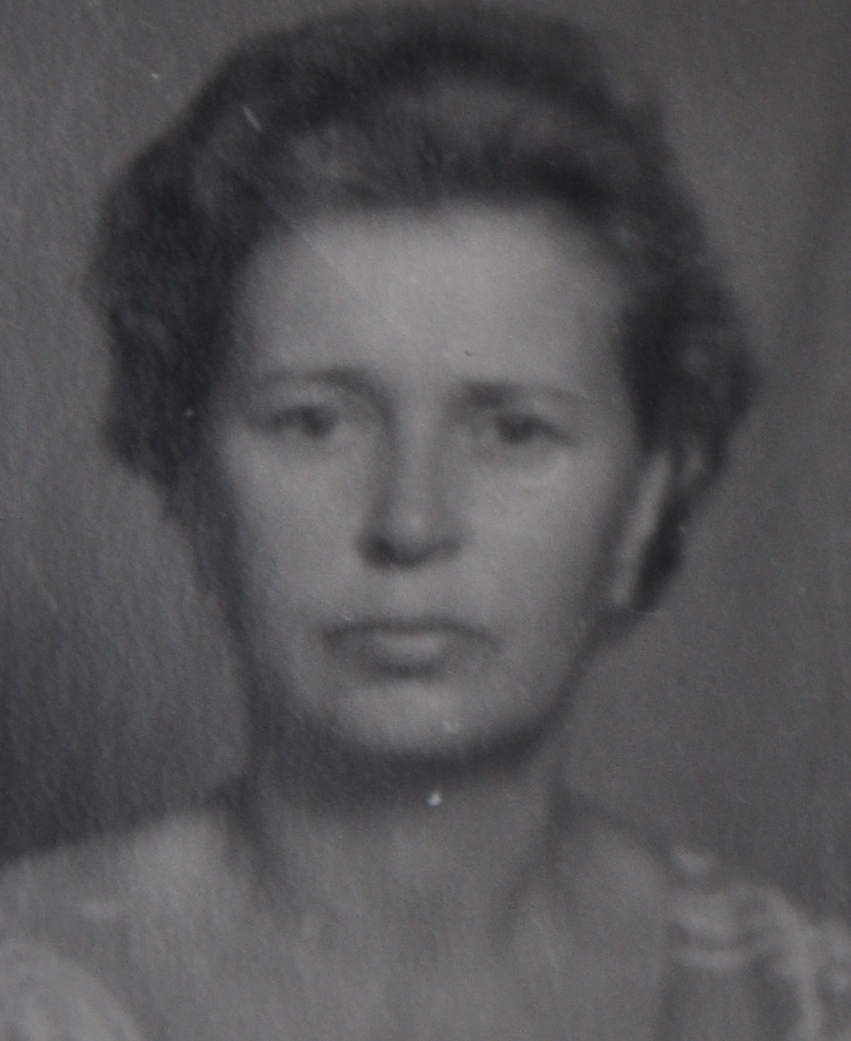 ВАСИЛЕЦ ВАЛЕНТИНА ИВАНОВНА
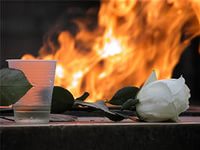 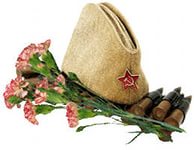 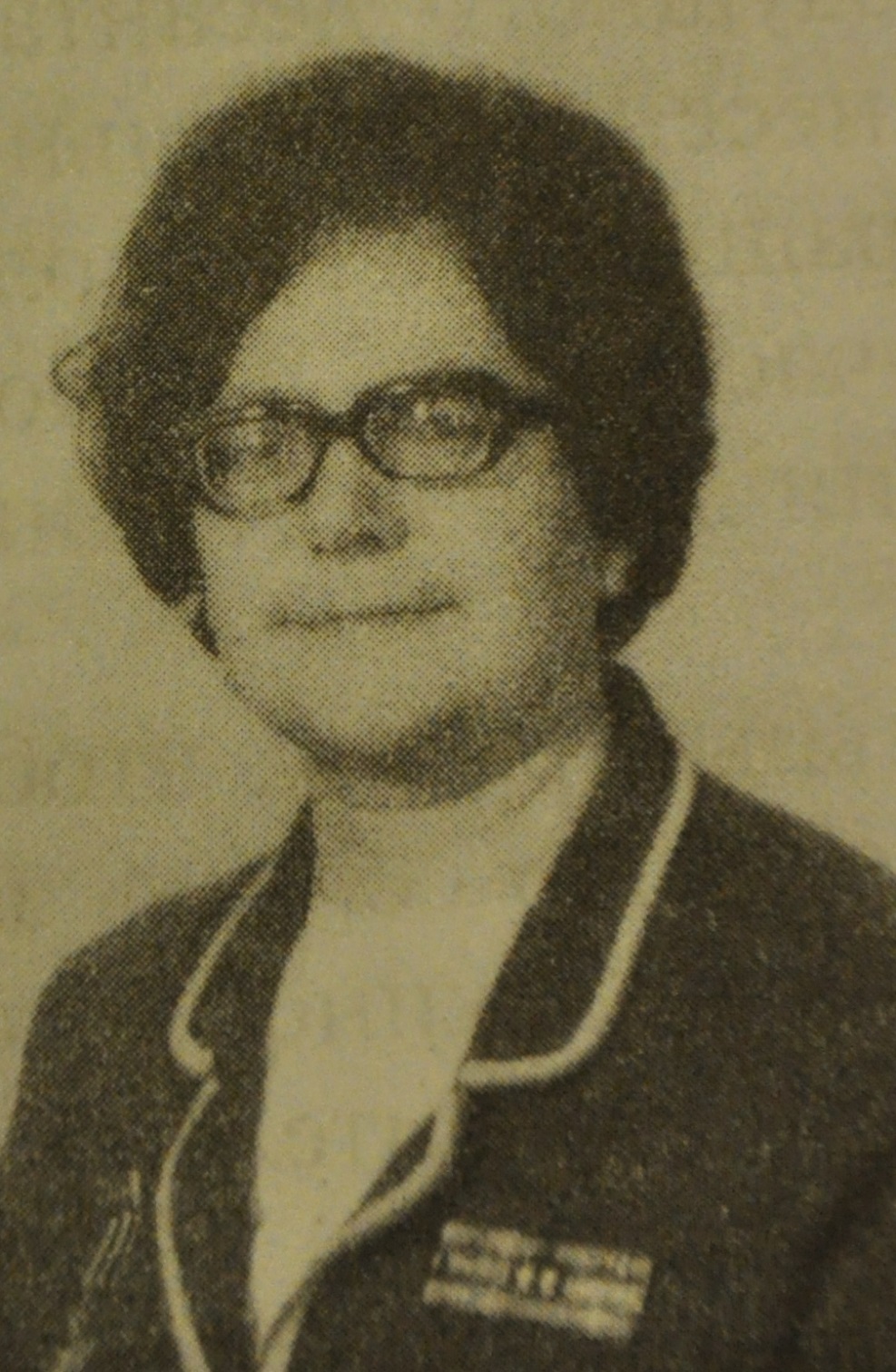 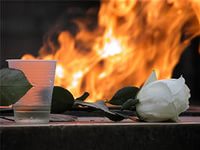 ВИНОГРАДОВА НЕЛЛЯ ЛЬВОВНА
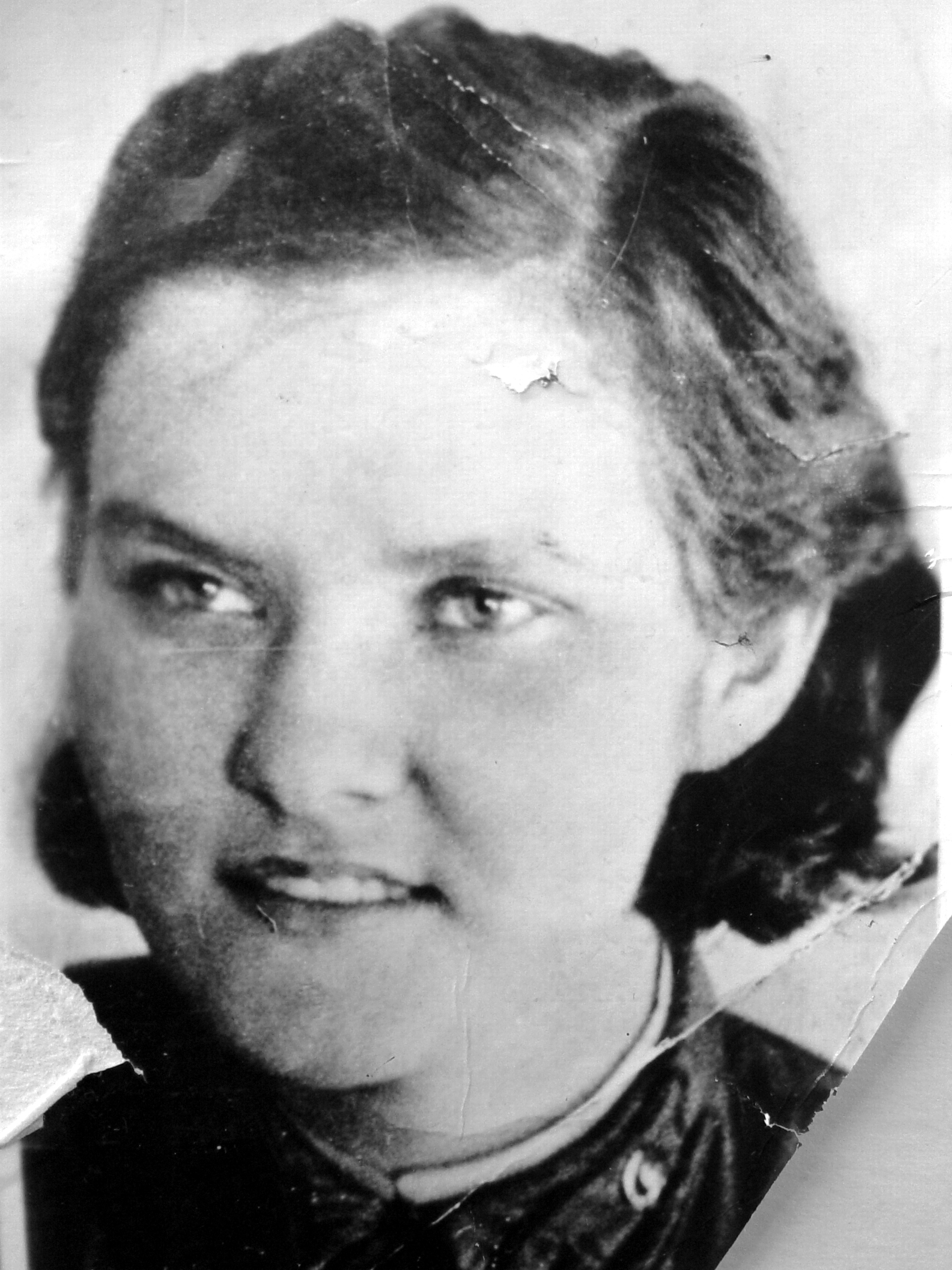 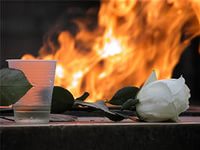 ГЕРМАН НИНА КАРЛОВНА
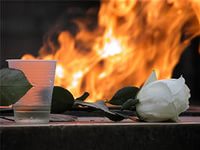 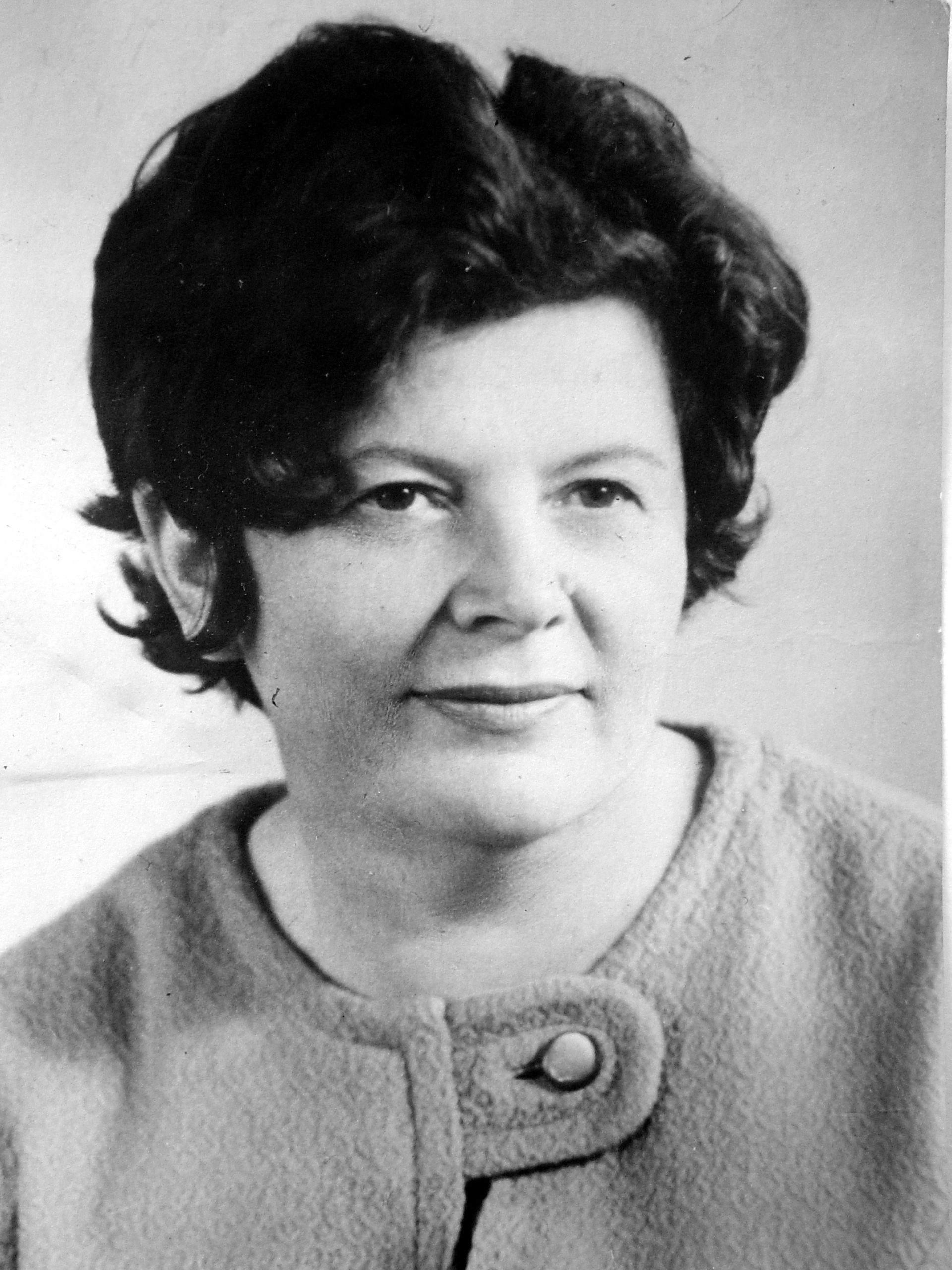 ГАРНИЗОВА ЛИЯ МОИСЕЕВНА
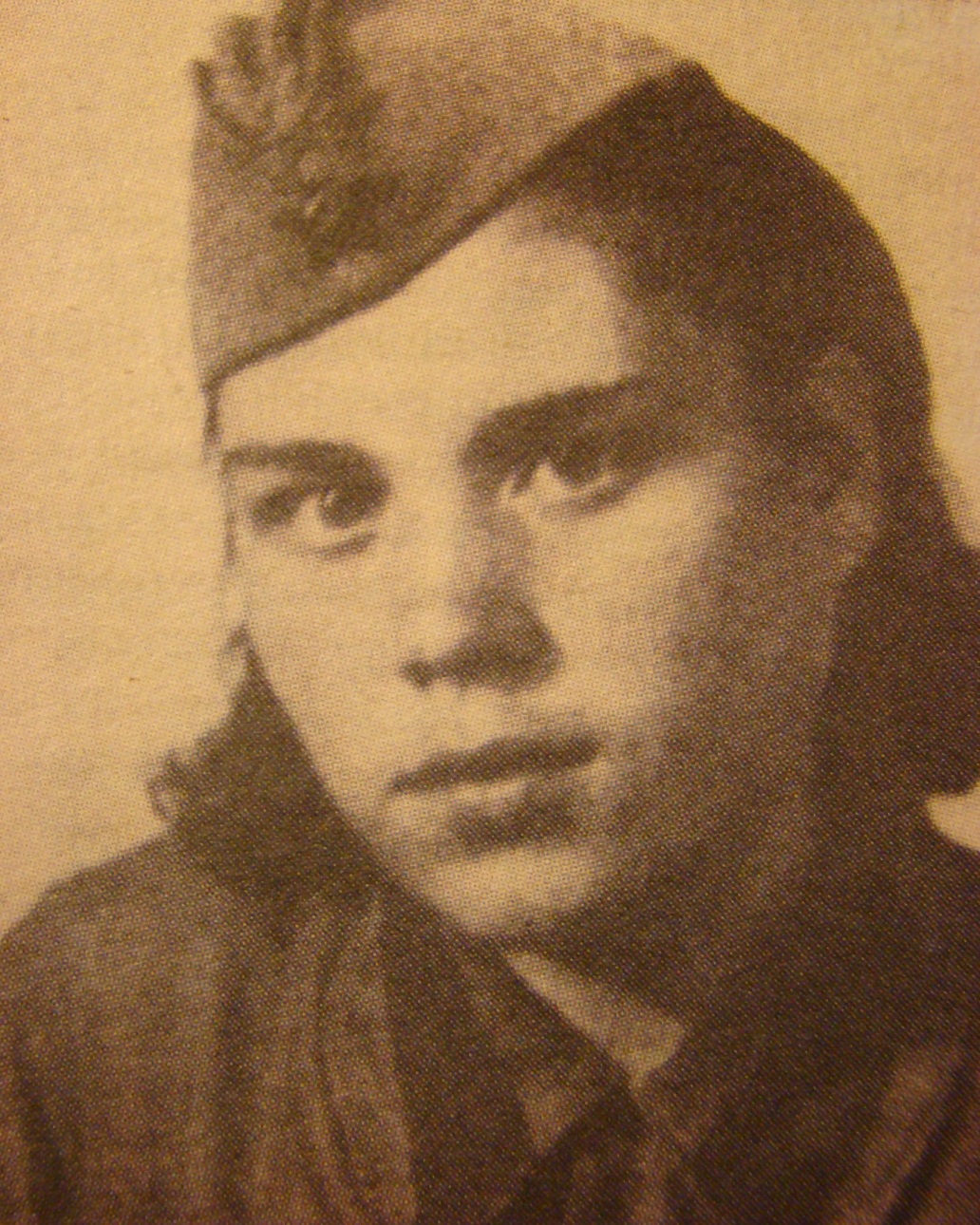 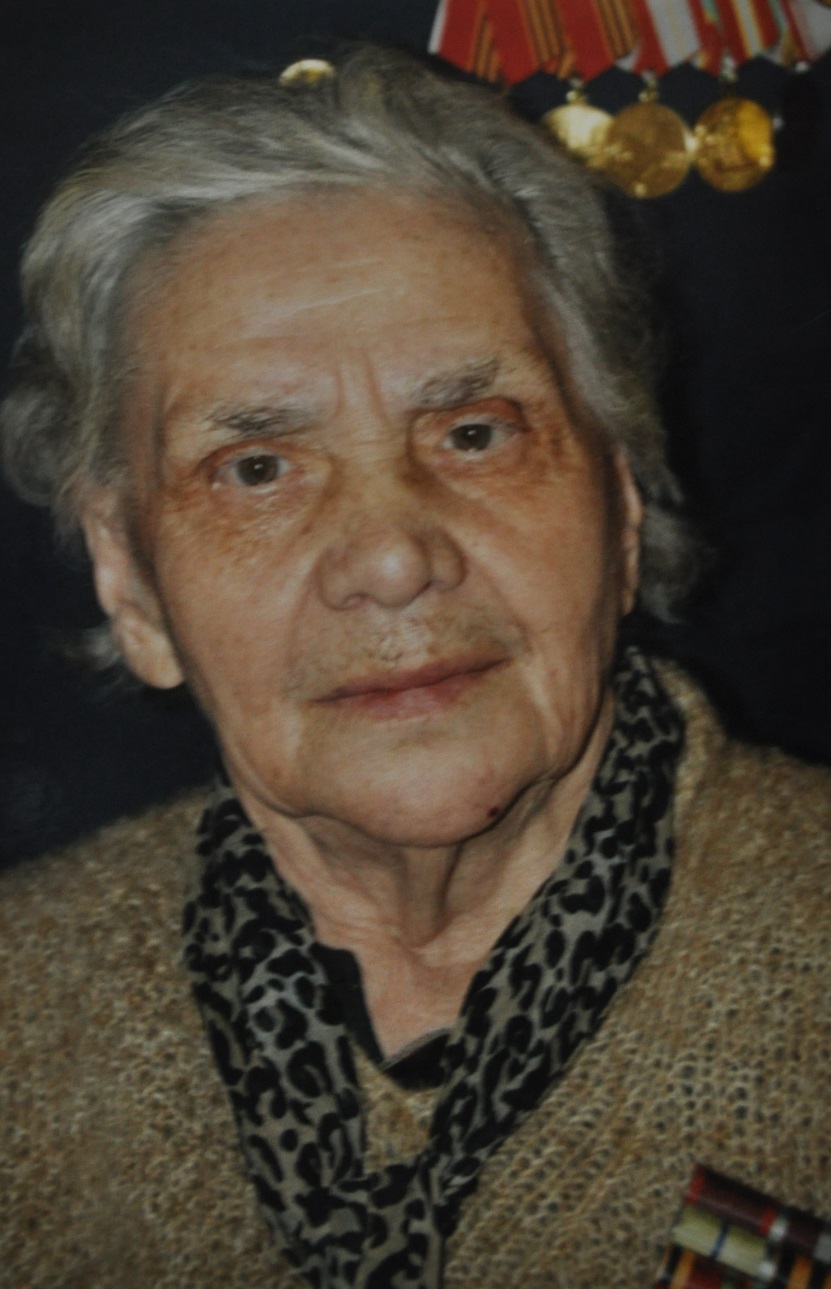 ДОНОВА ВАЛЕНТИНА НИКОЛАЕВНА
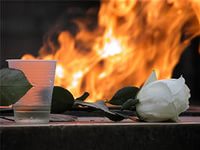 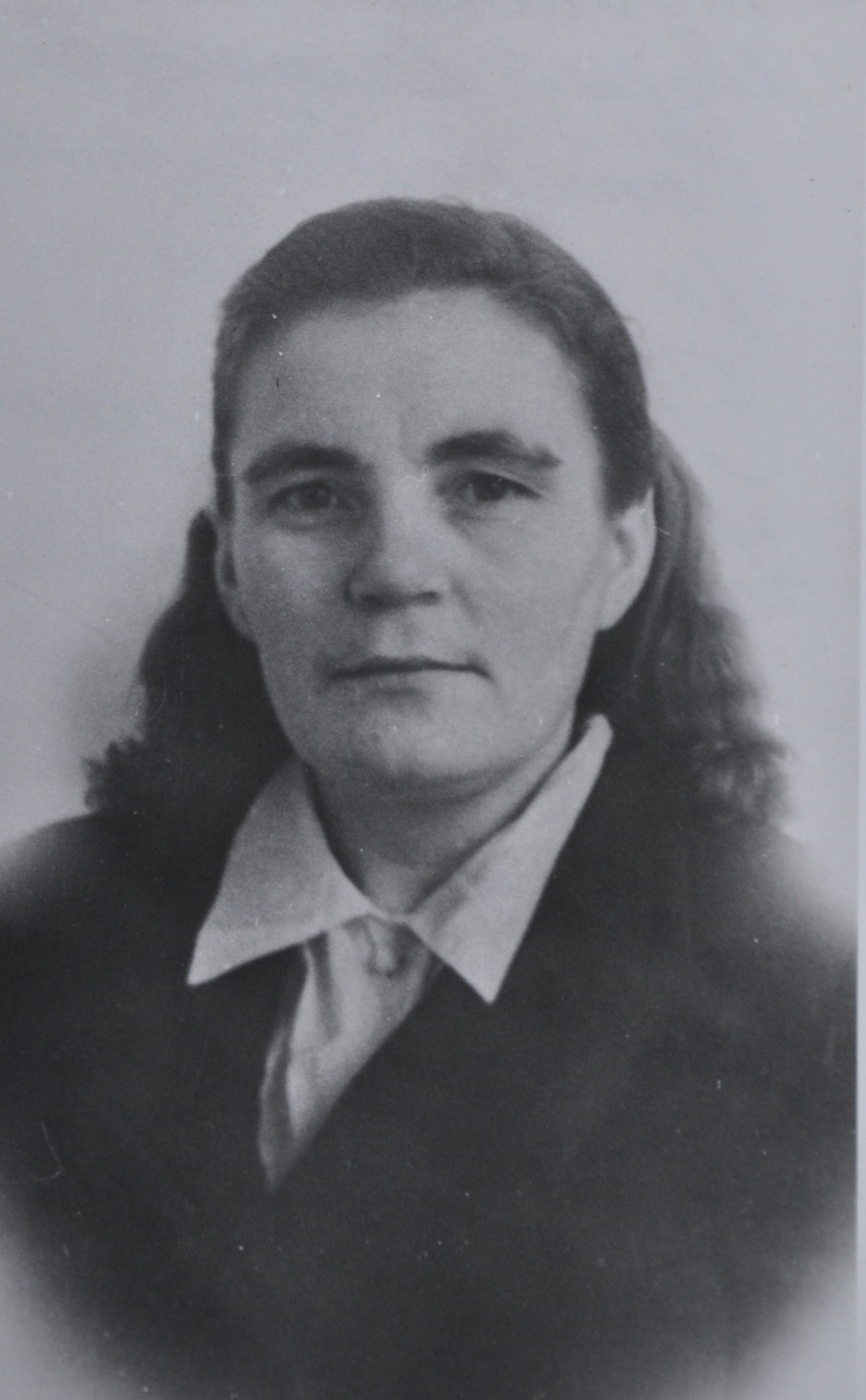 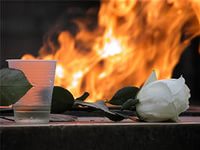 ДЕМАКИНА 
МАРИЯ СЕМЁНОВНА
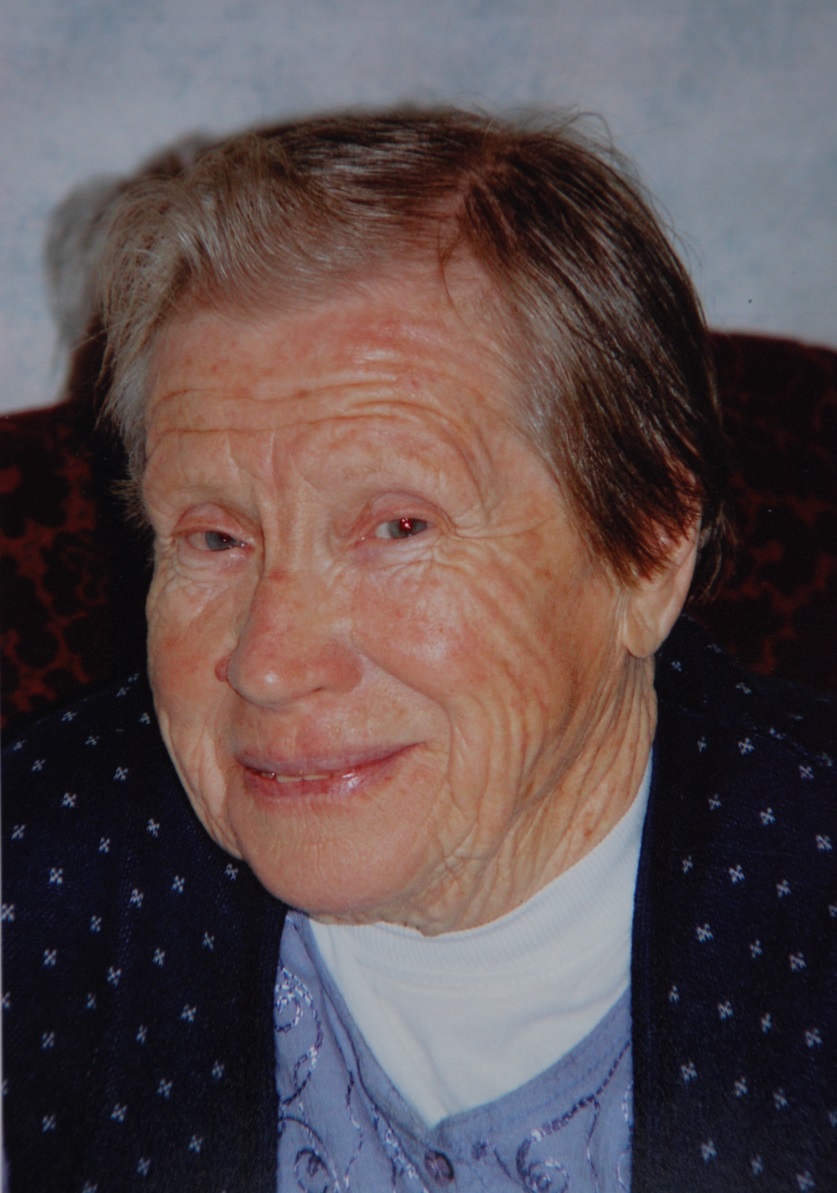 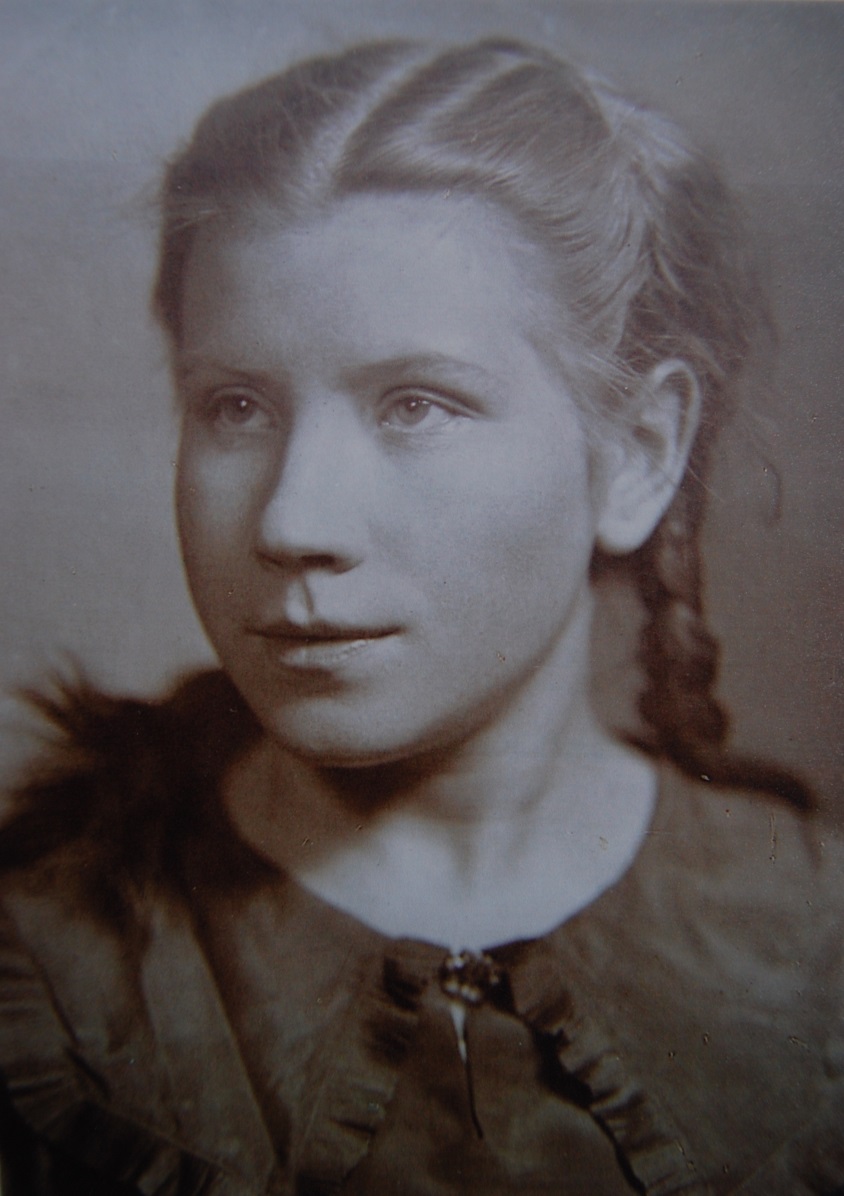 ДЁМИНА ЛИДИЯ НИКОЛАЕВНА
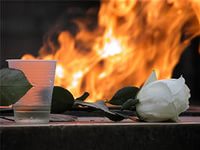 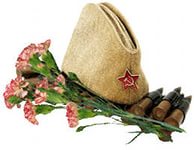 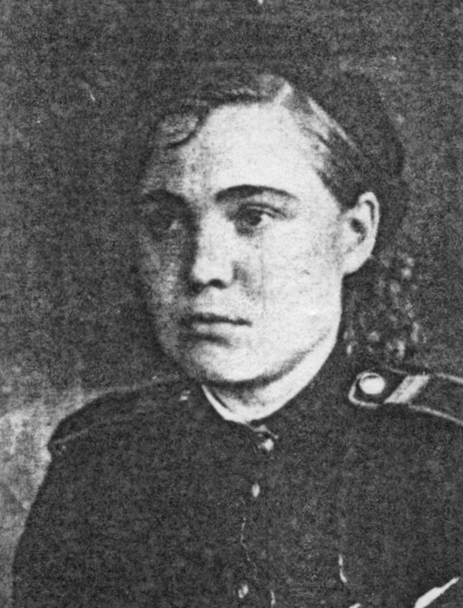 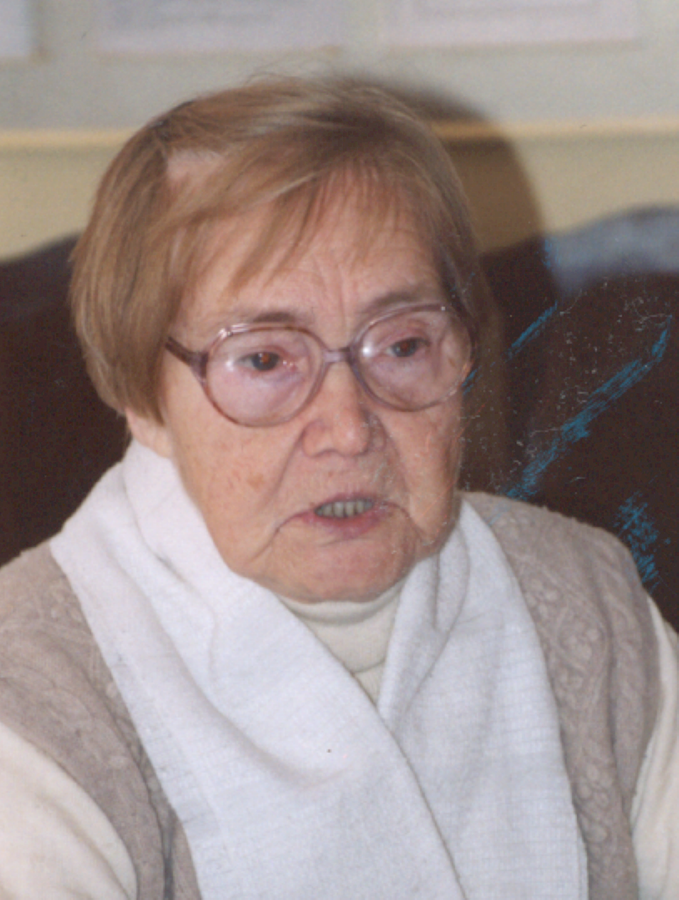 ЗЕРНОВА МАРИЯ МИХАЙЛОВНА
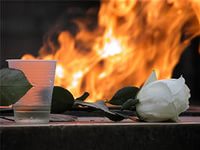 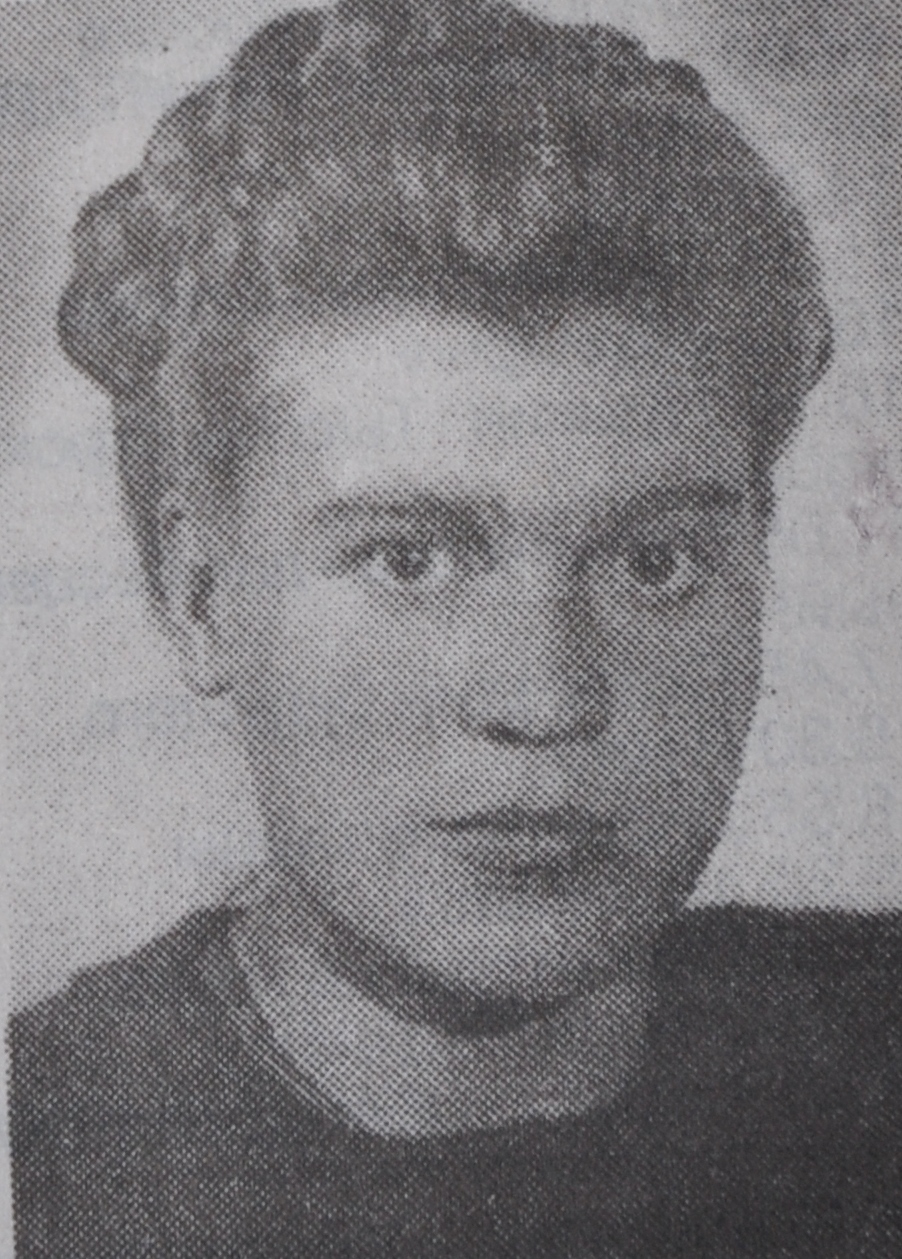 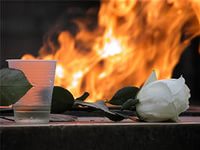 ИВАНОВА НИНА ИВАНОВНА
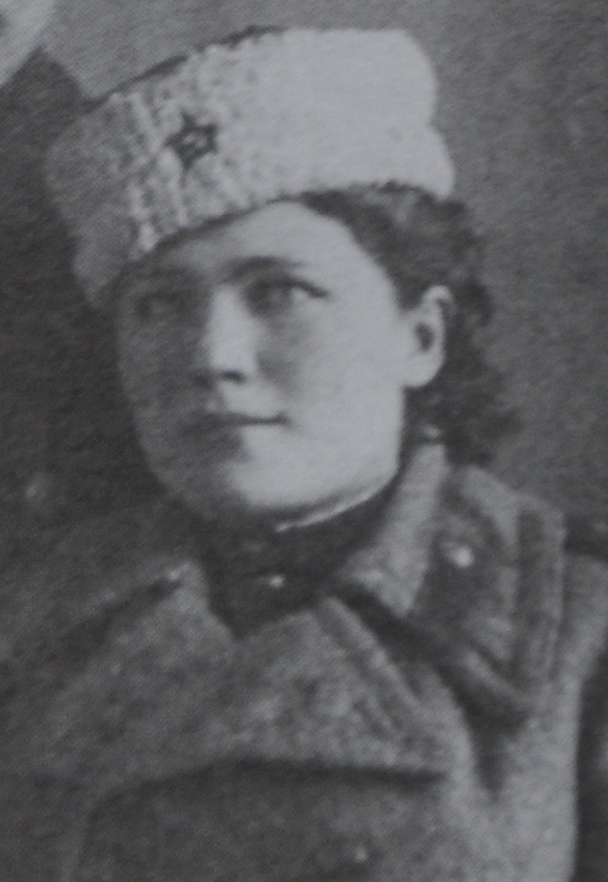 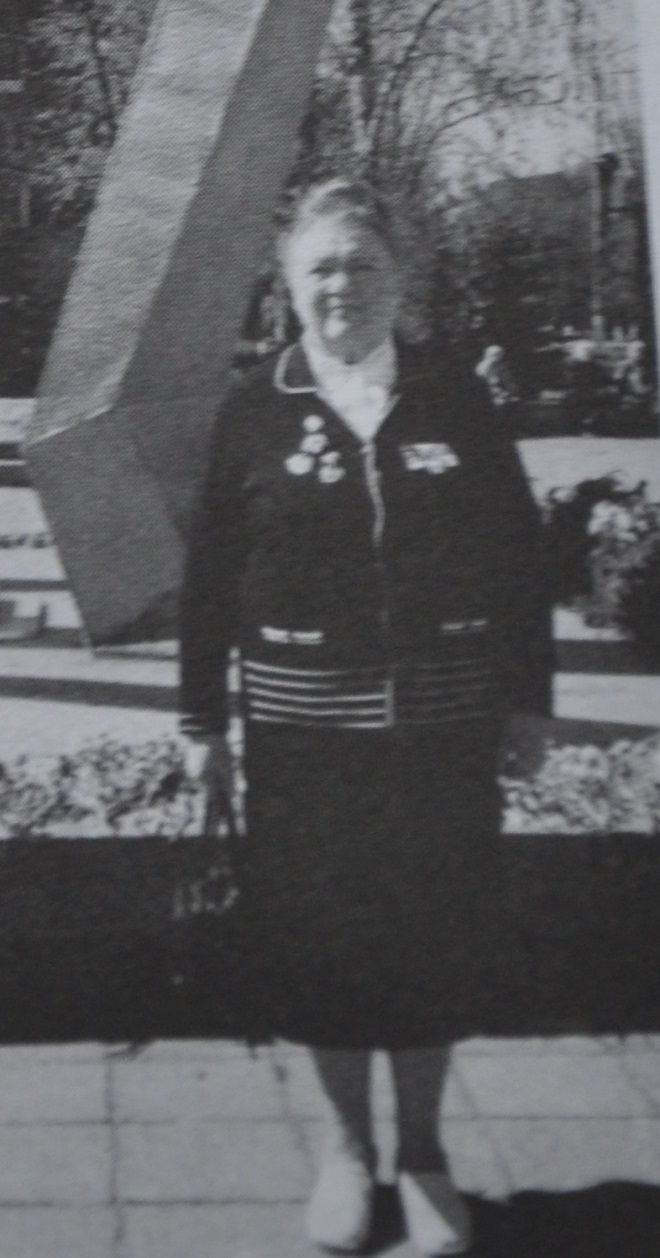 КОРЖ АННА МАКСИМОВНА
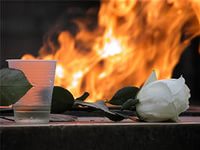 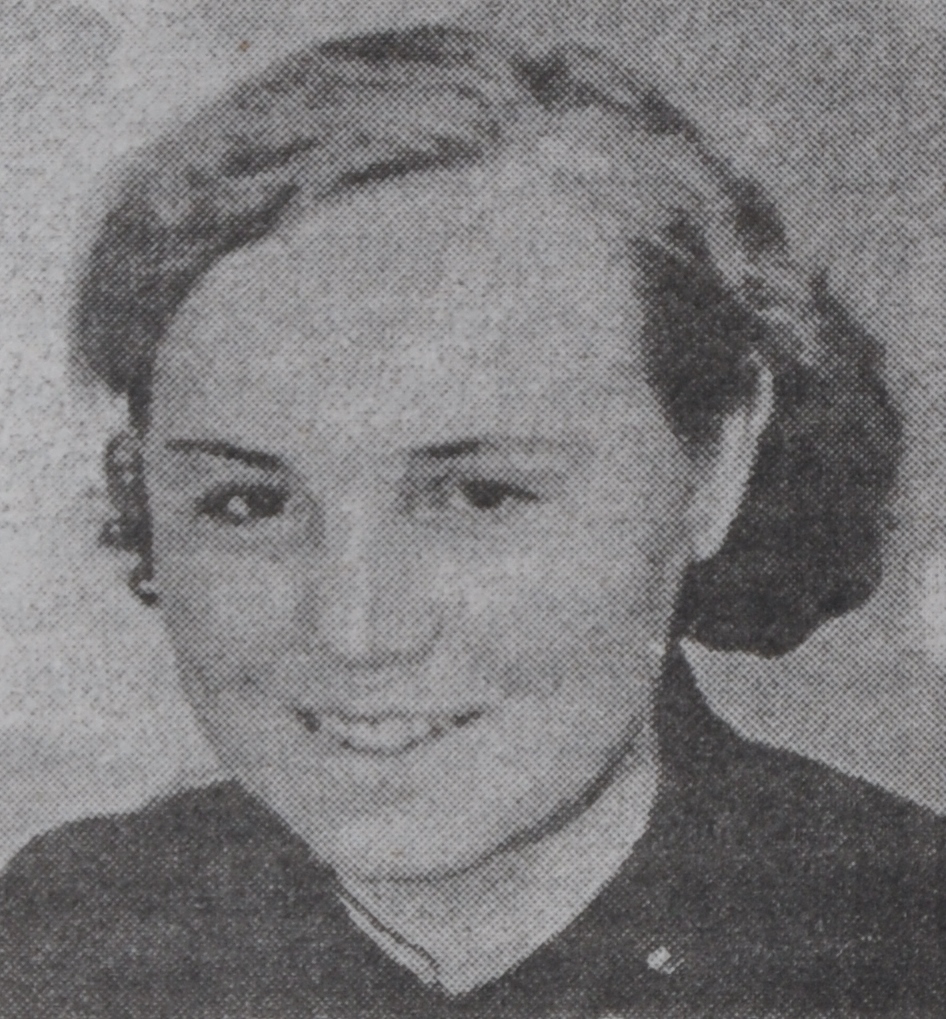 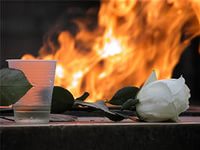 КРЮЧКОВА АЛЕКСАНДРА АНДРИАНОВНА
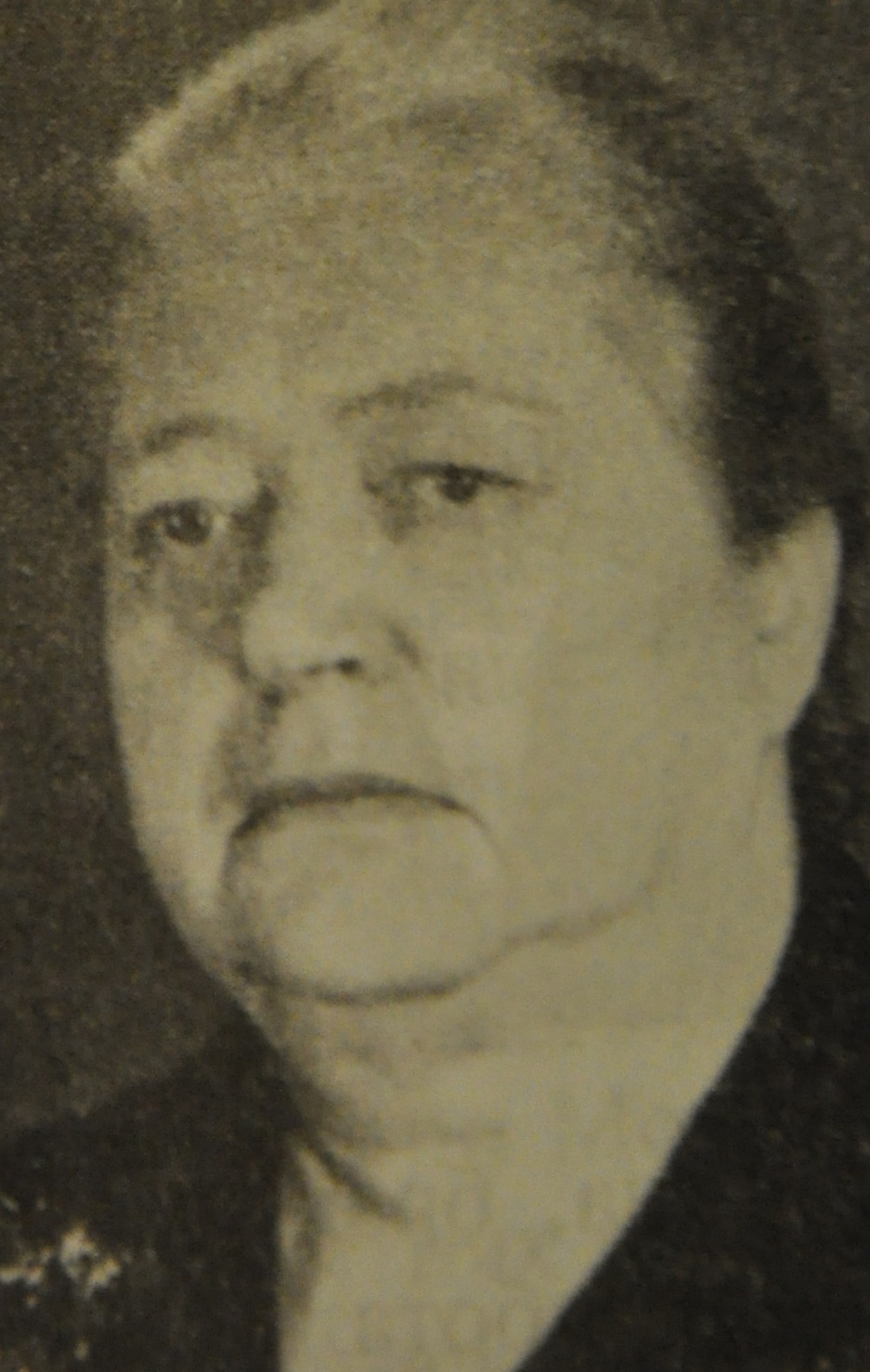 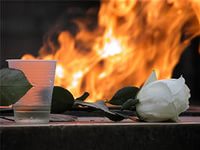 КОЗЛОВА 
КЛАВДИЯ ИВАНОВНА
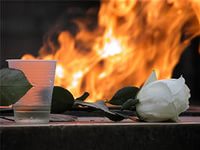 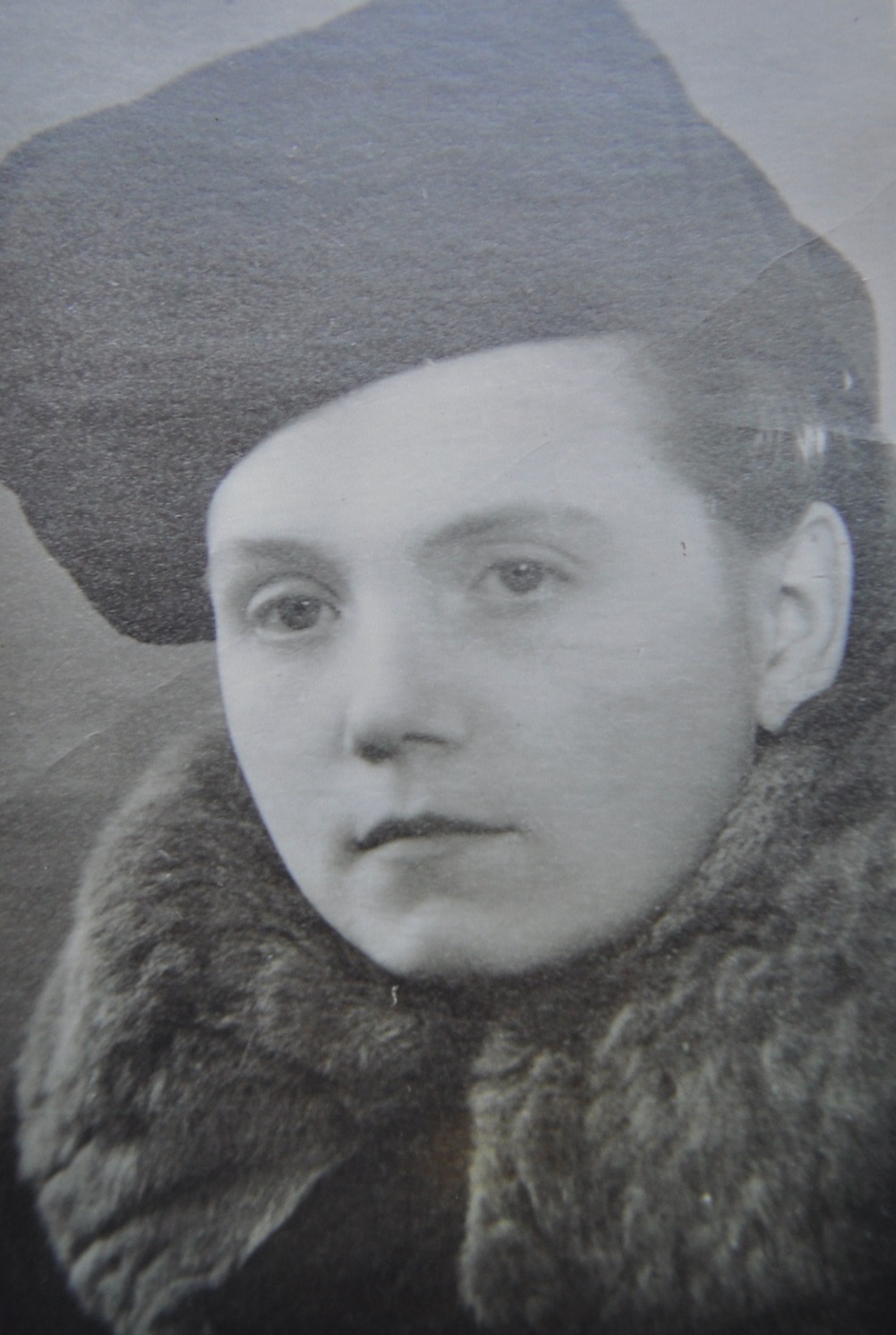 КОКАЕВА ЗИНАИДА СТЕПАНОВНА
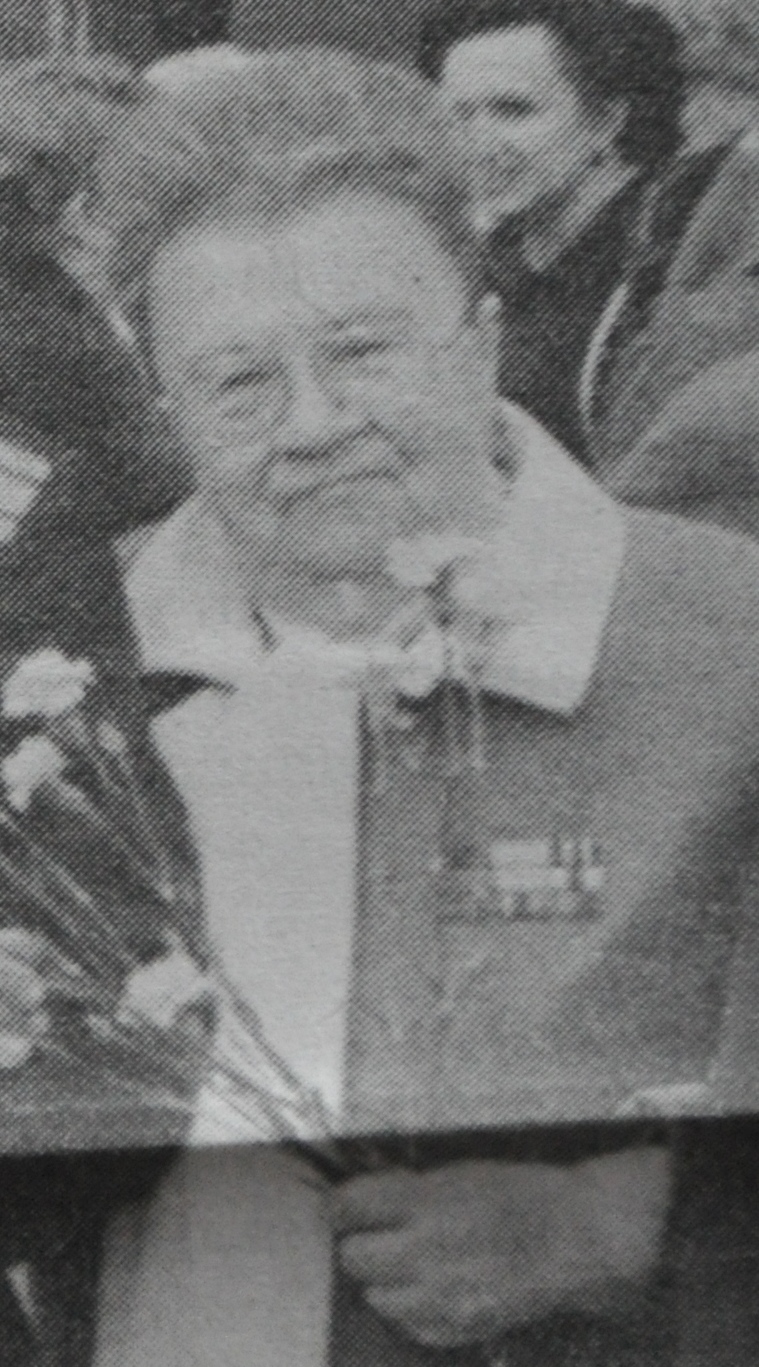 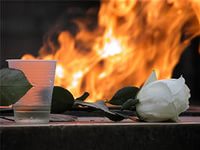 КАБАНОВА МАРИЯ ИЛЬИНИЧНА
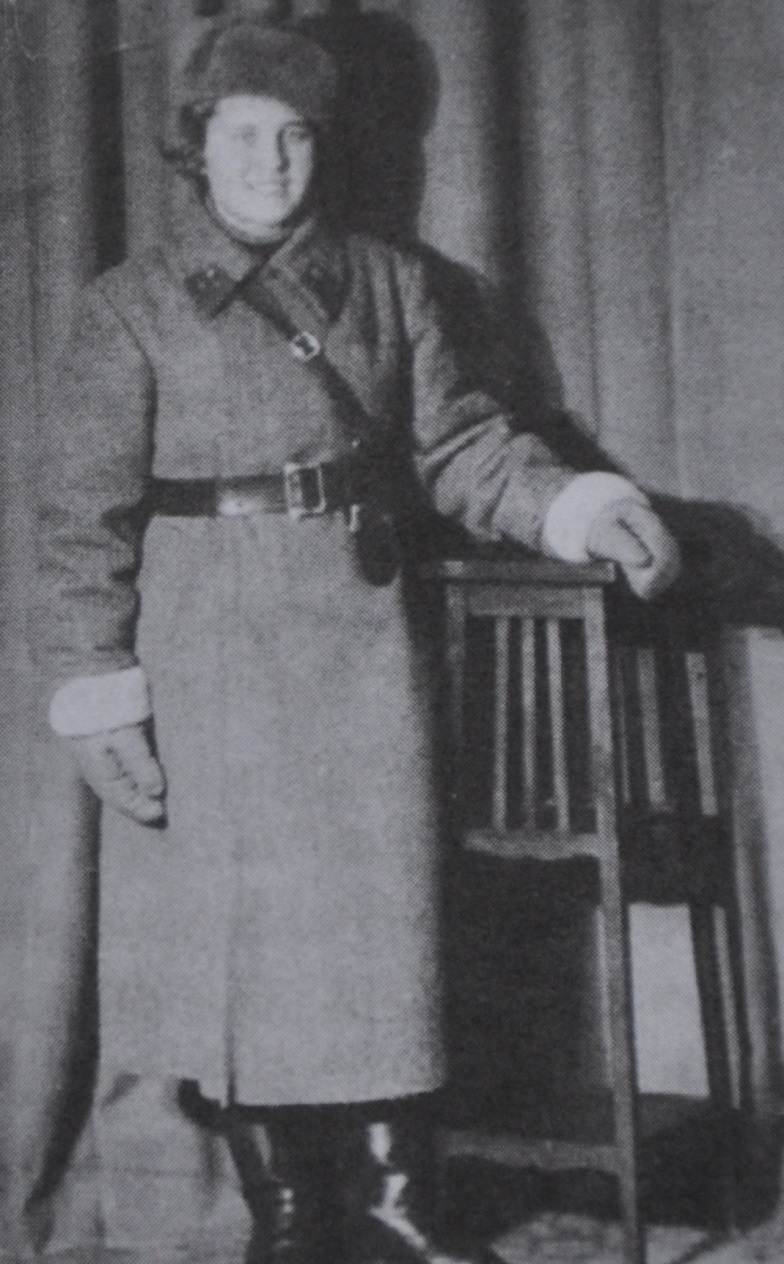 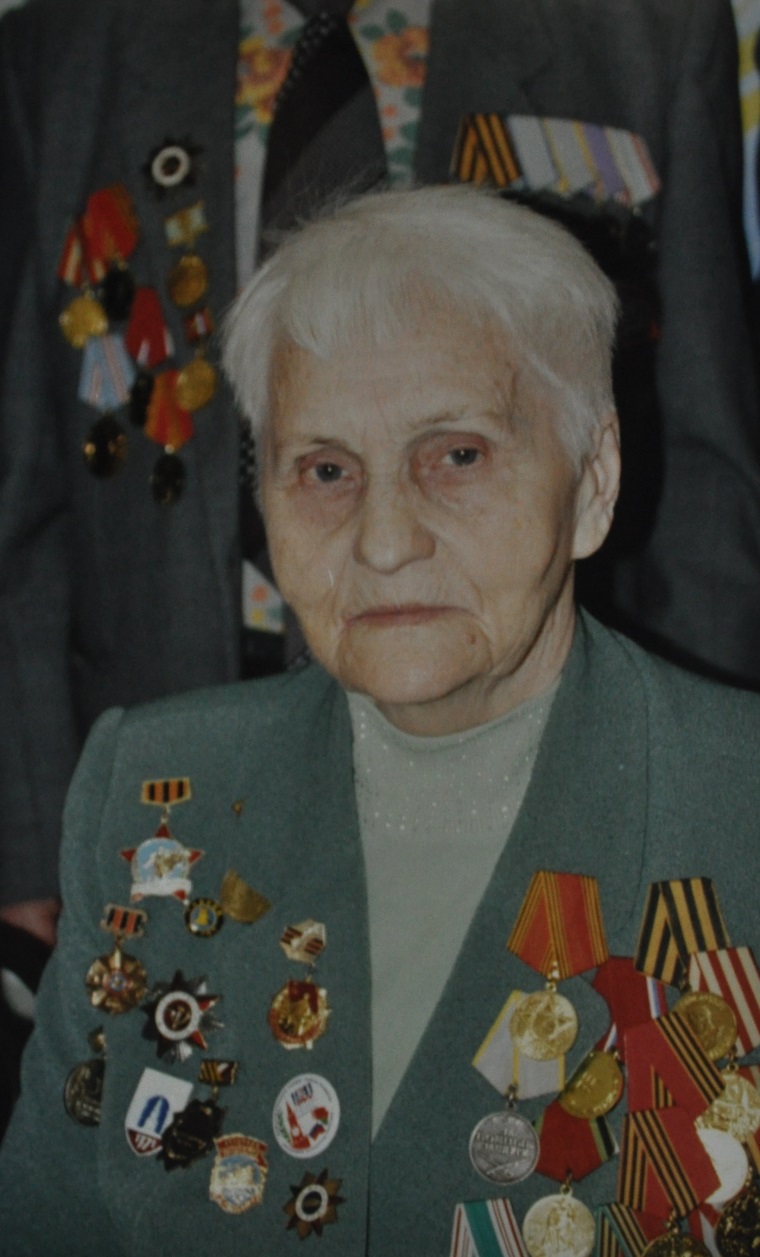 КУЛИКОВА АЛЕКСАНДРА ЯКОВЛЕВНА
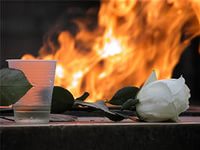 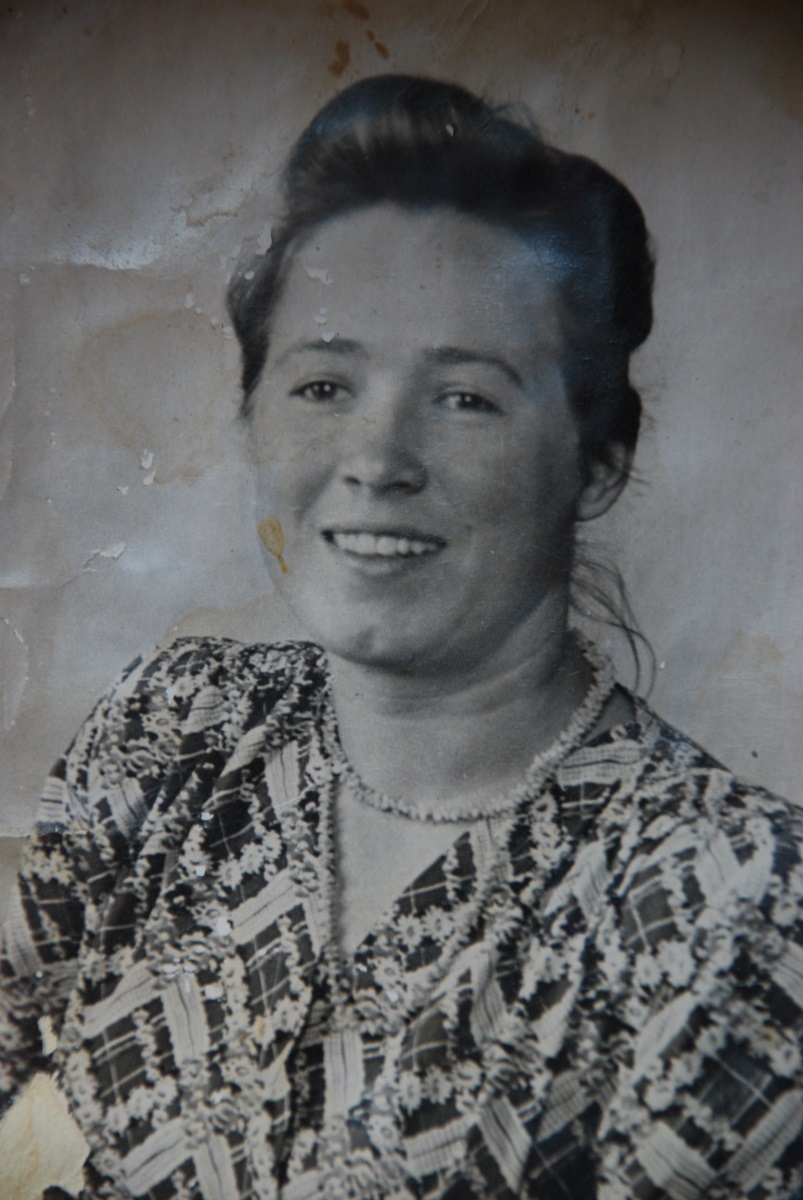 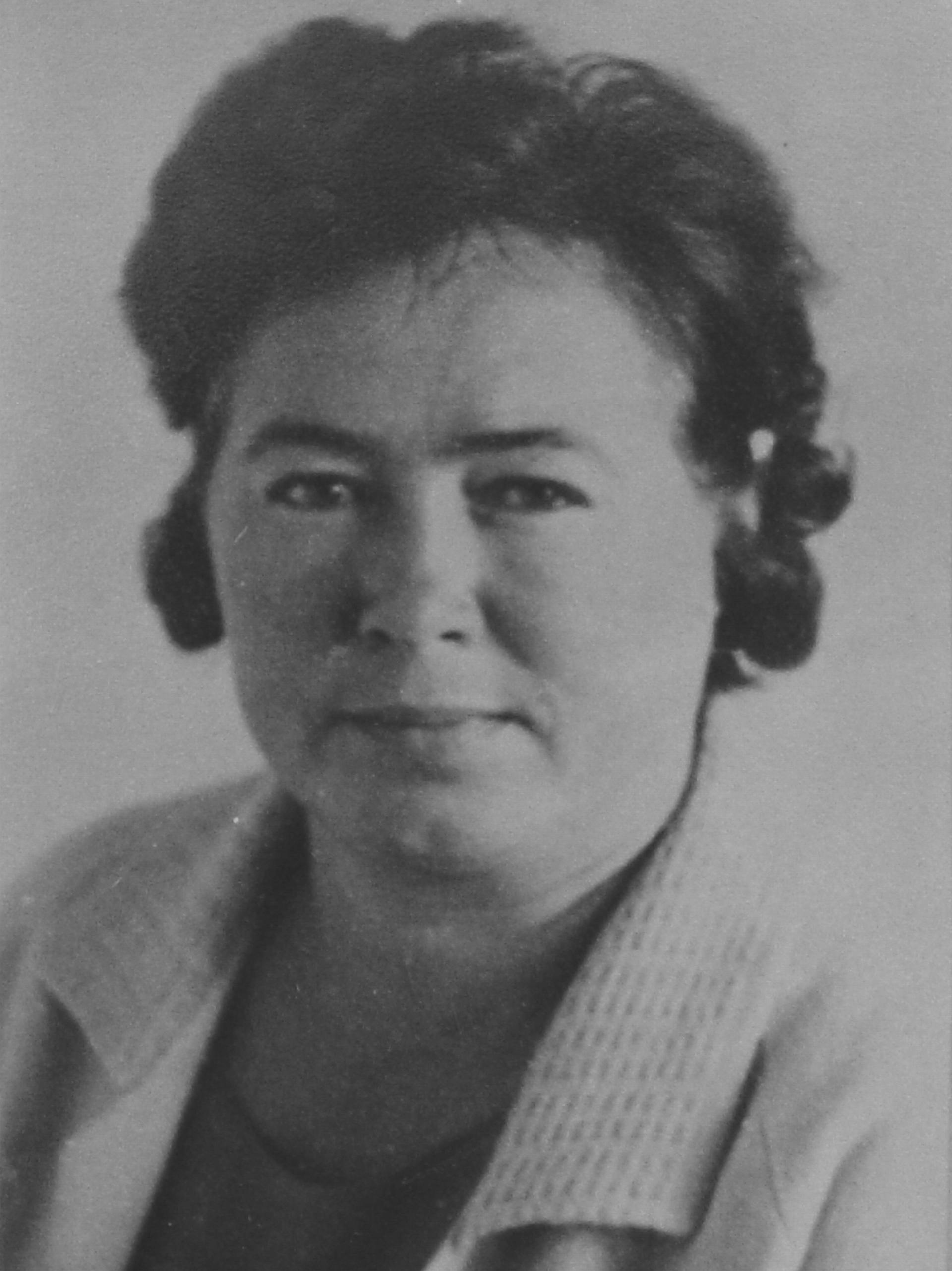 КАПУСТКИНА МАРИЯ АНДРЕЕВНА
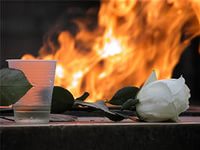 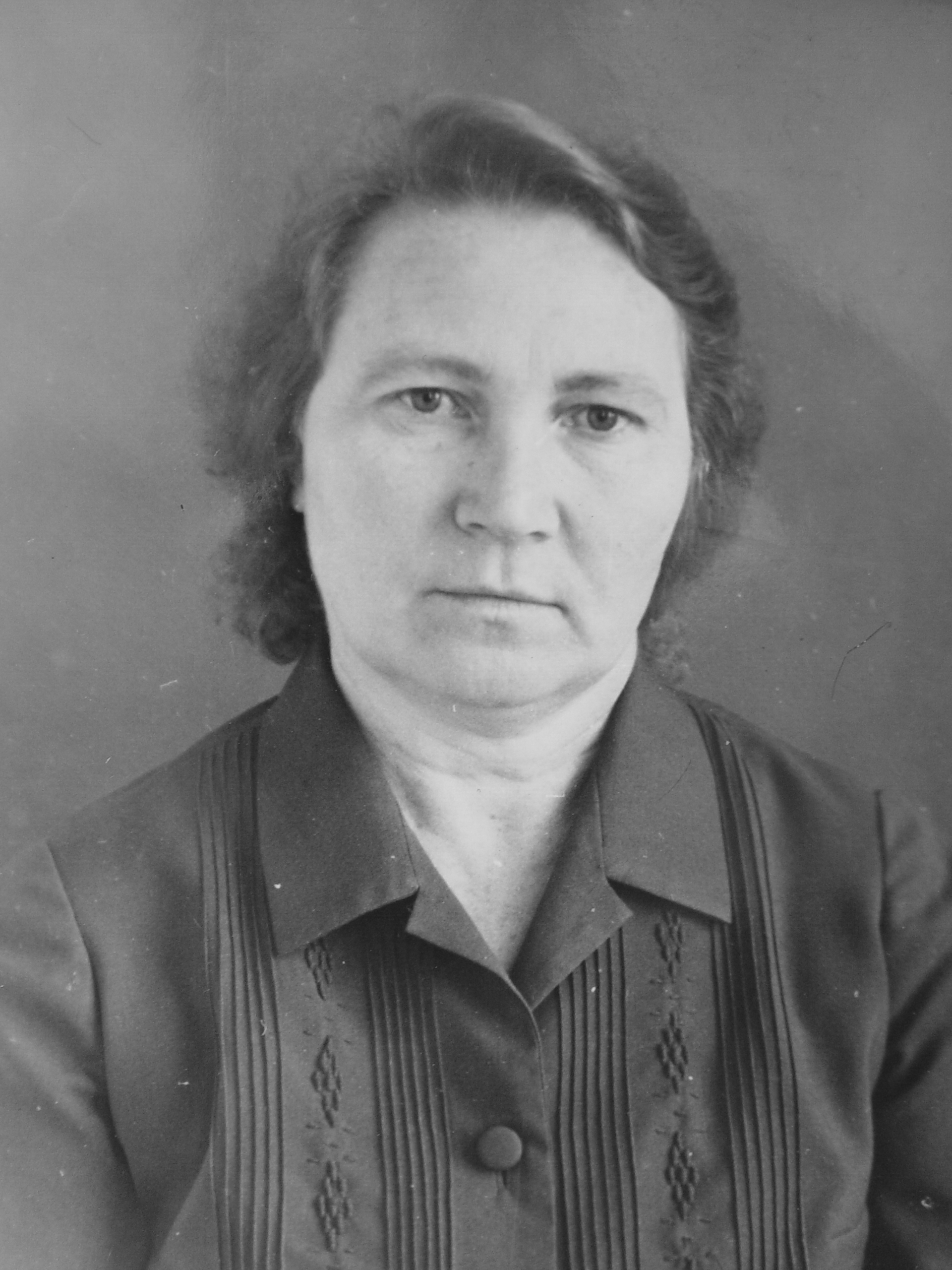 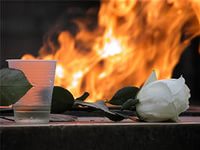 МАРТЫНЕНКО НИНА ГРИГОРЬЕВНА
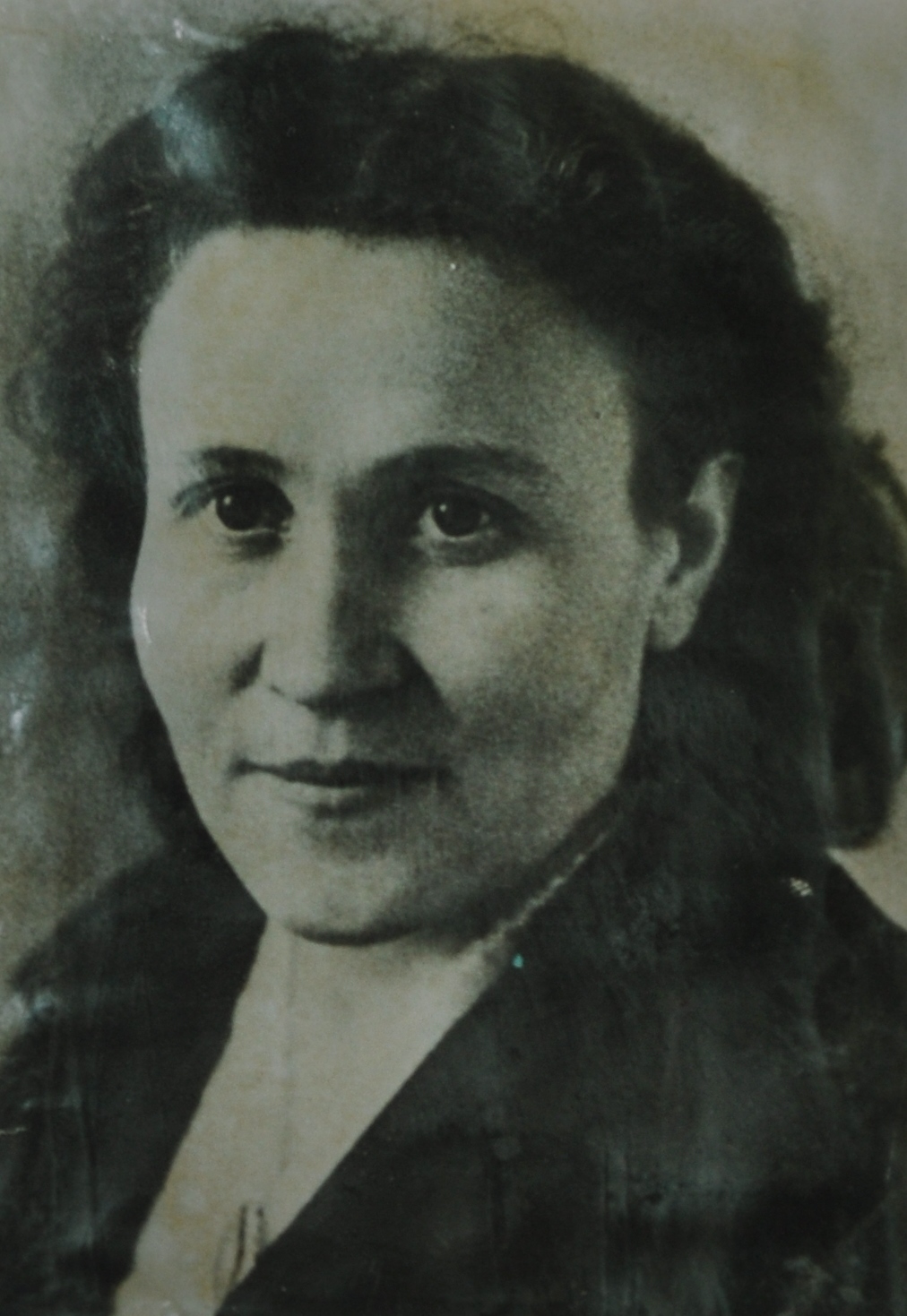 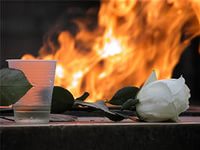 МАСЛОВА ПРАСКОВЬЯ АЛЕКСЕЕВНА
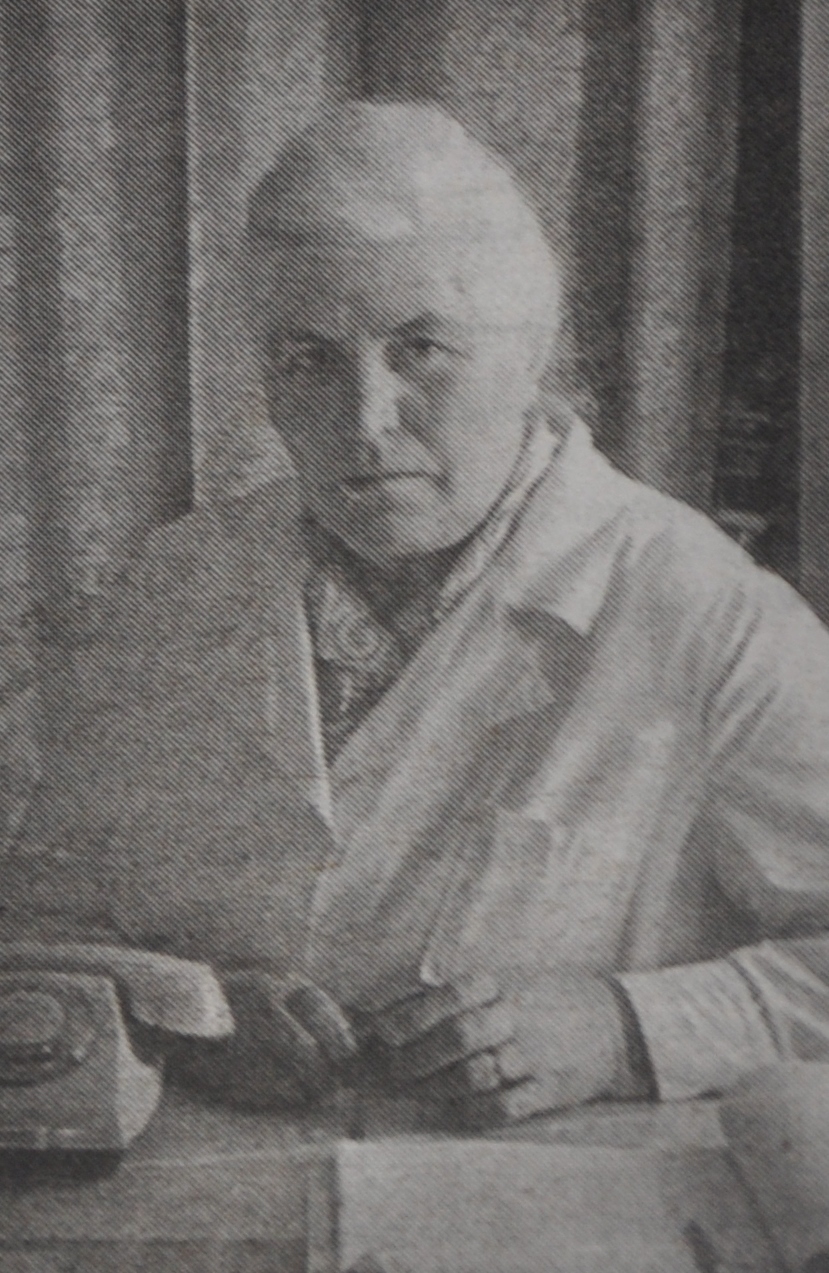 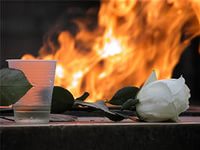 МИХИНА ЕЛИЗАВЕТА СЕМЁНОВНА
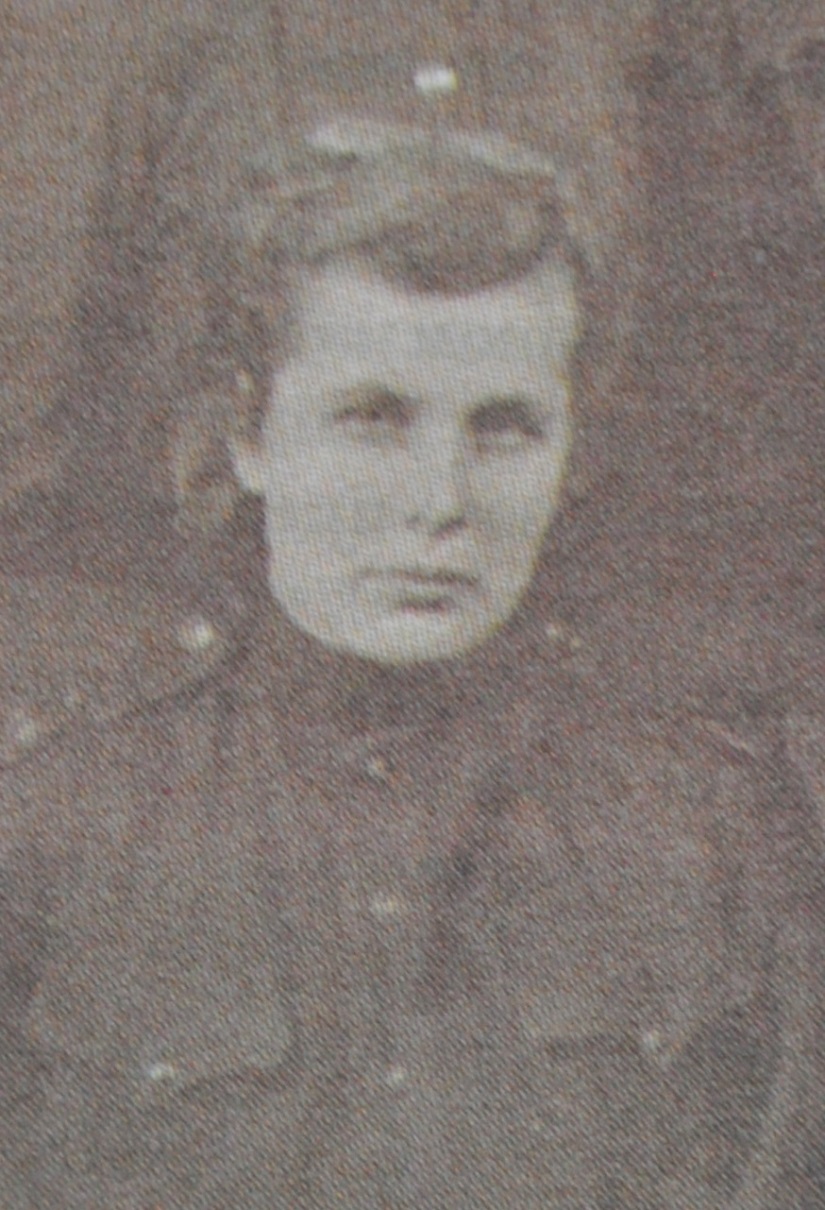 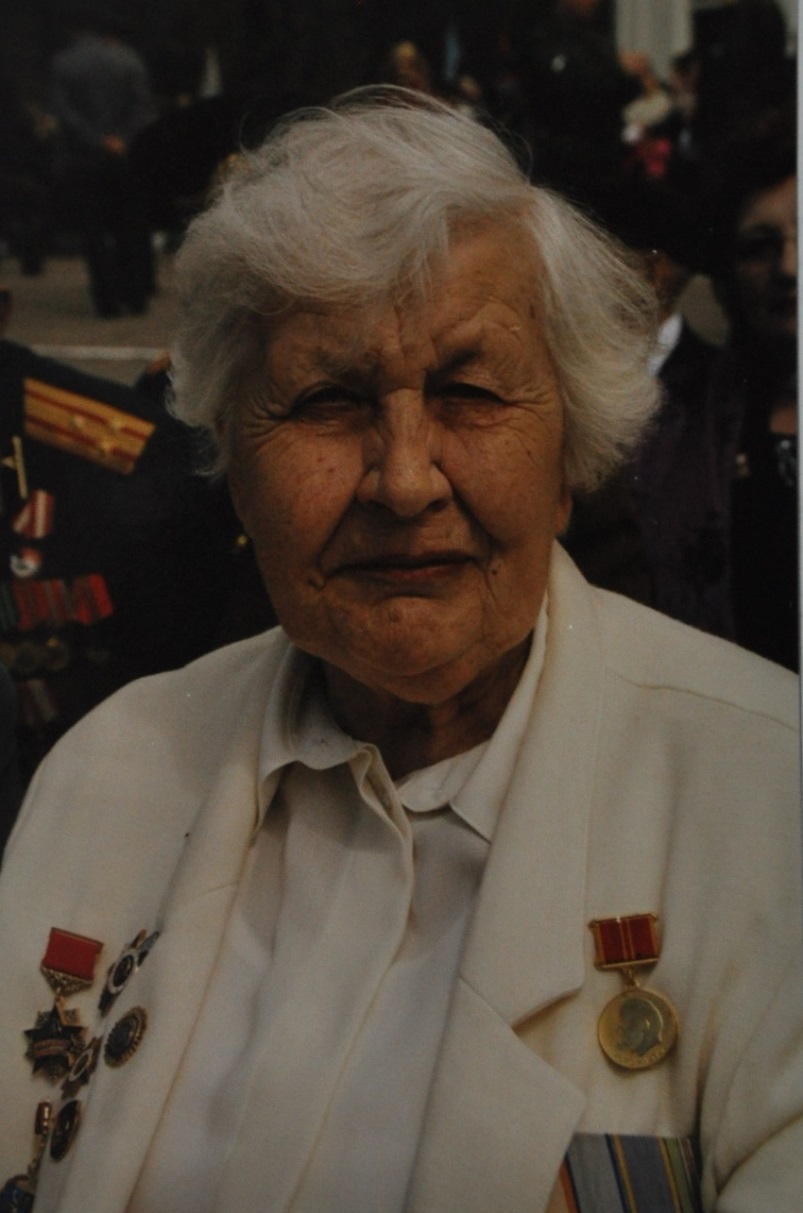 НИКОЛЬСКАЯ ВЕРА ПЕТРОВНА
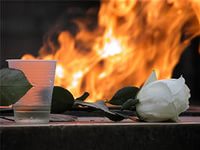 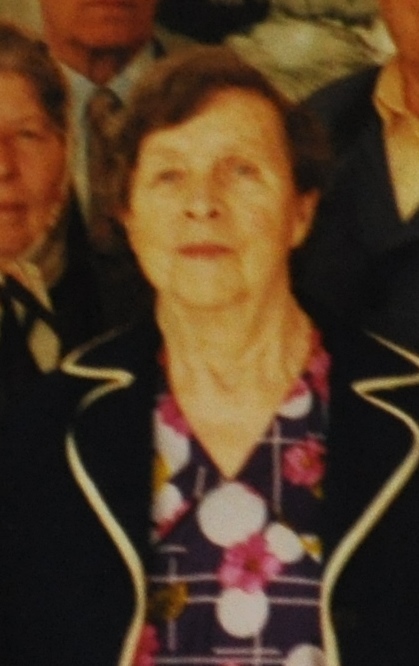 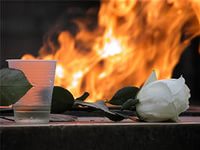 НОВОСЁЛОВА МАРИЯ ИЛЛАРИОНОВНА
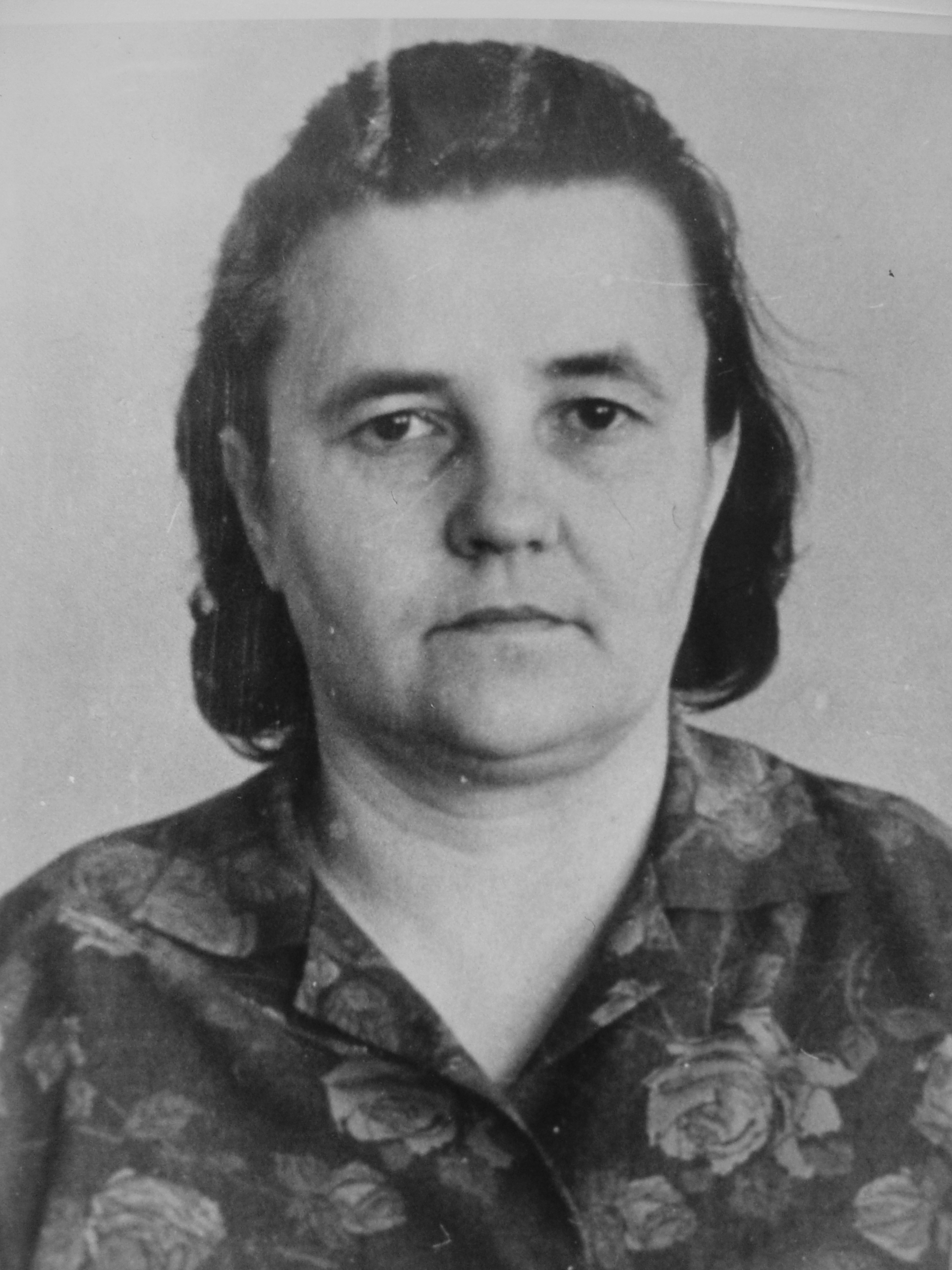 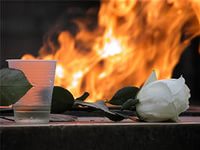 НИКОЛАЕВА ВАЛЕНТИНА НИКОЛАЕВНА
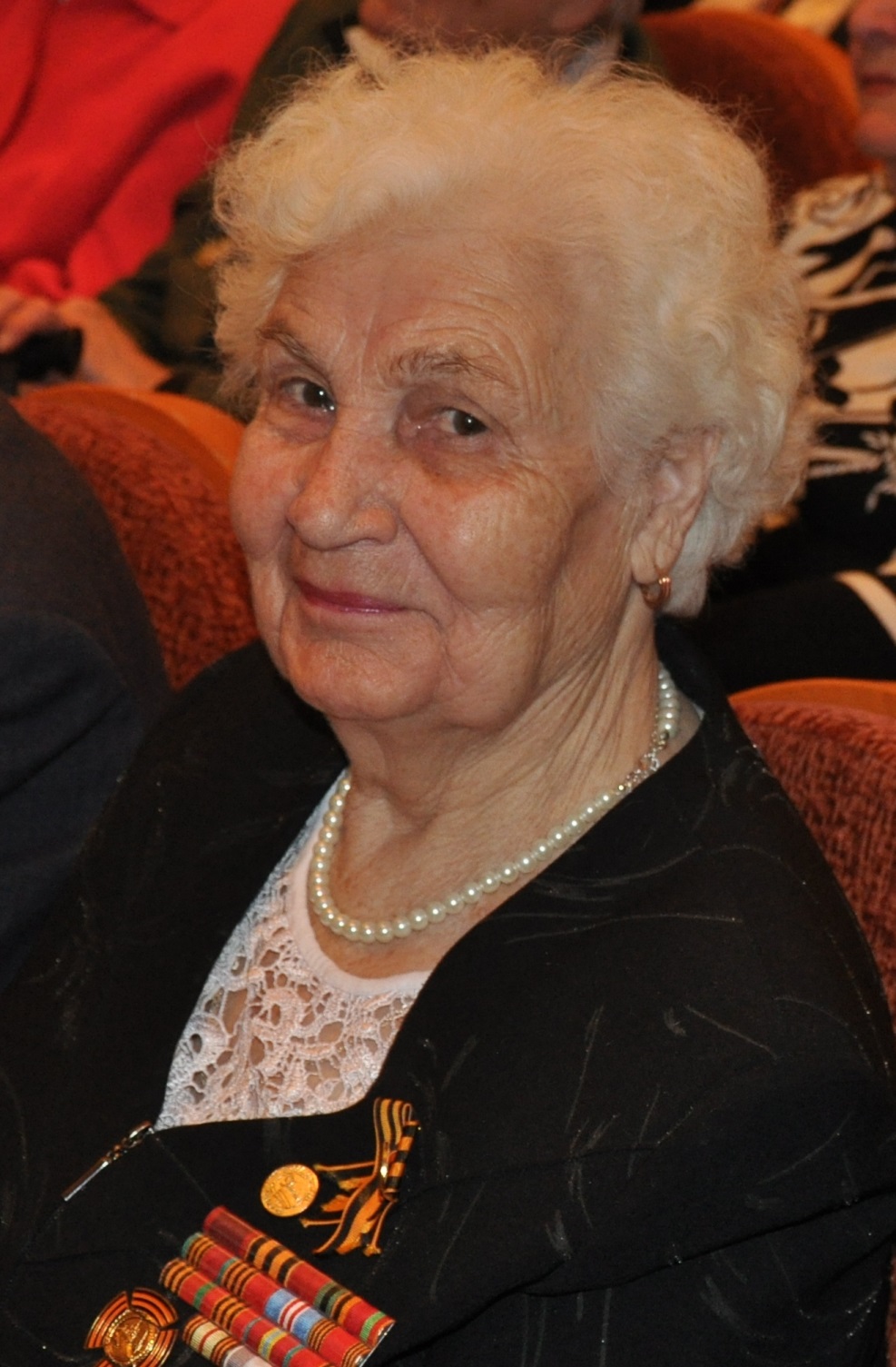 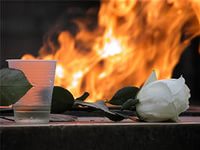 ОСТАПЕНКО 
МАРИЯ ФЁДОРОВНА
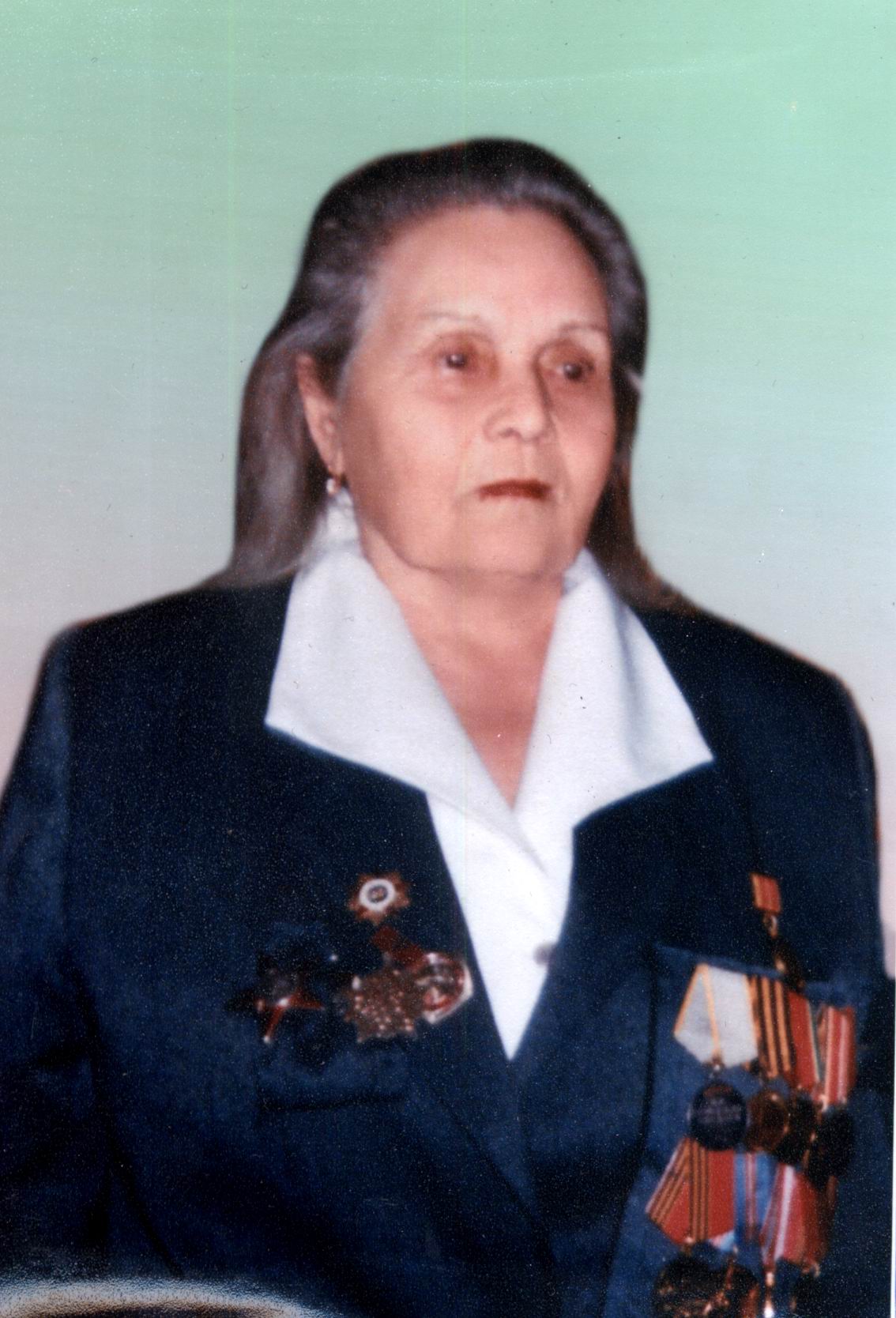 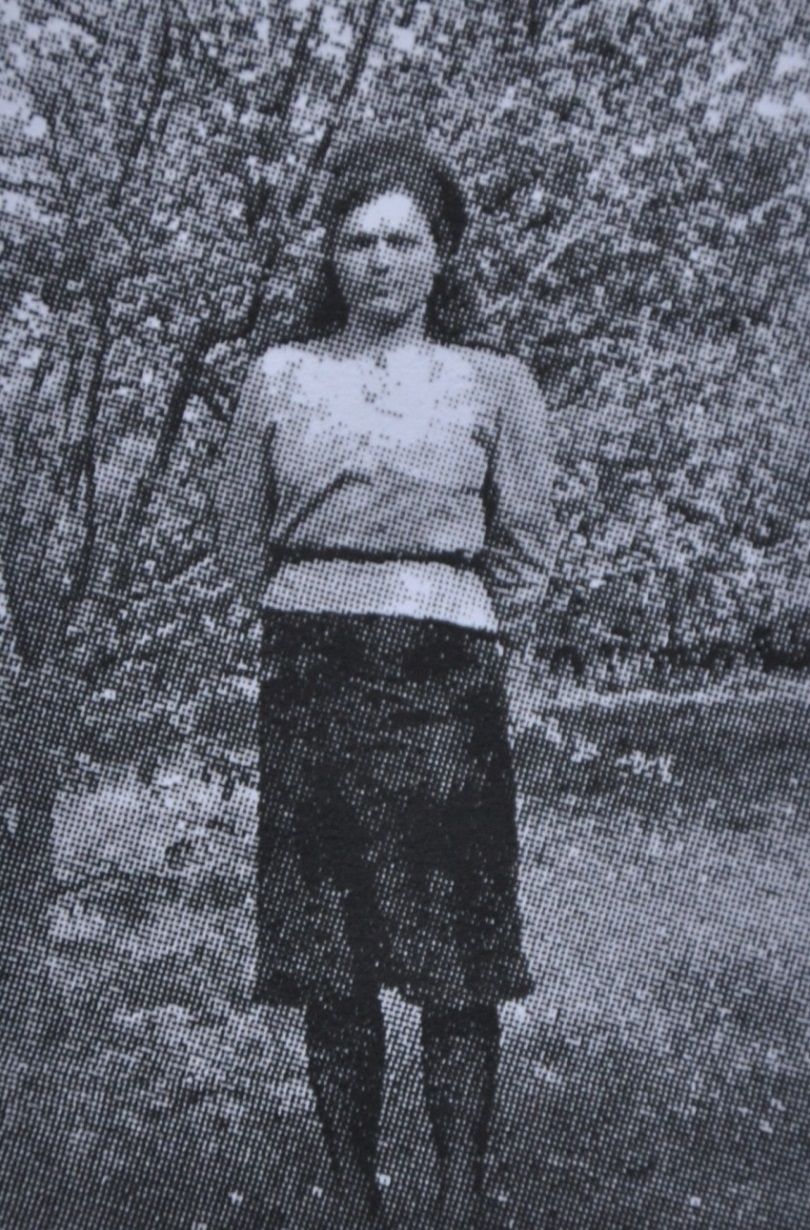 ПОКУЗЕЕВА АННА ЛАВРЕНТЬЕВНА
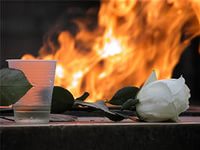 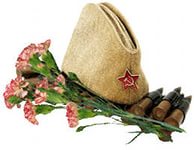 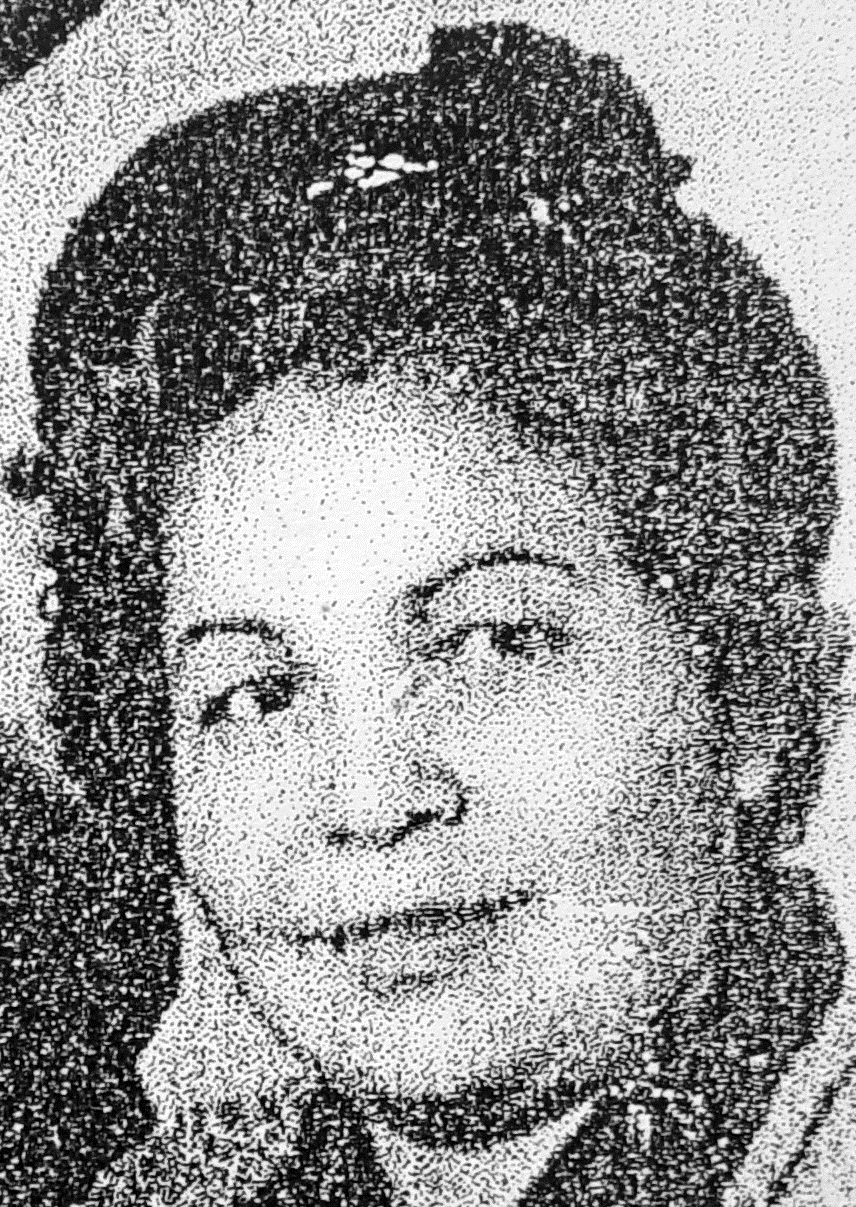 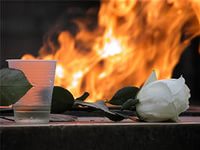 ПТЕЦОВА ВАЛЕНТИНА ВАСИЛЬЕВНА
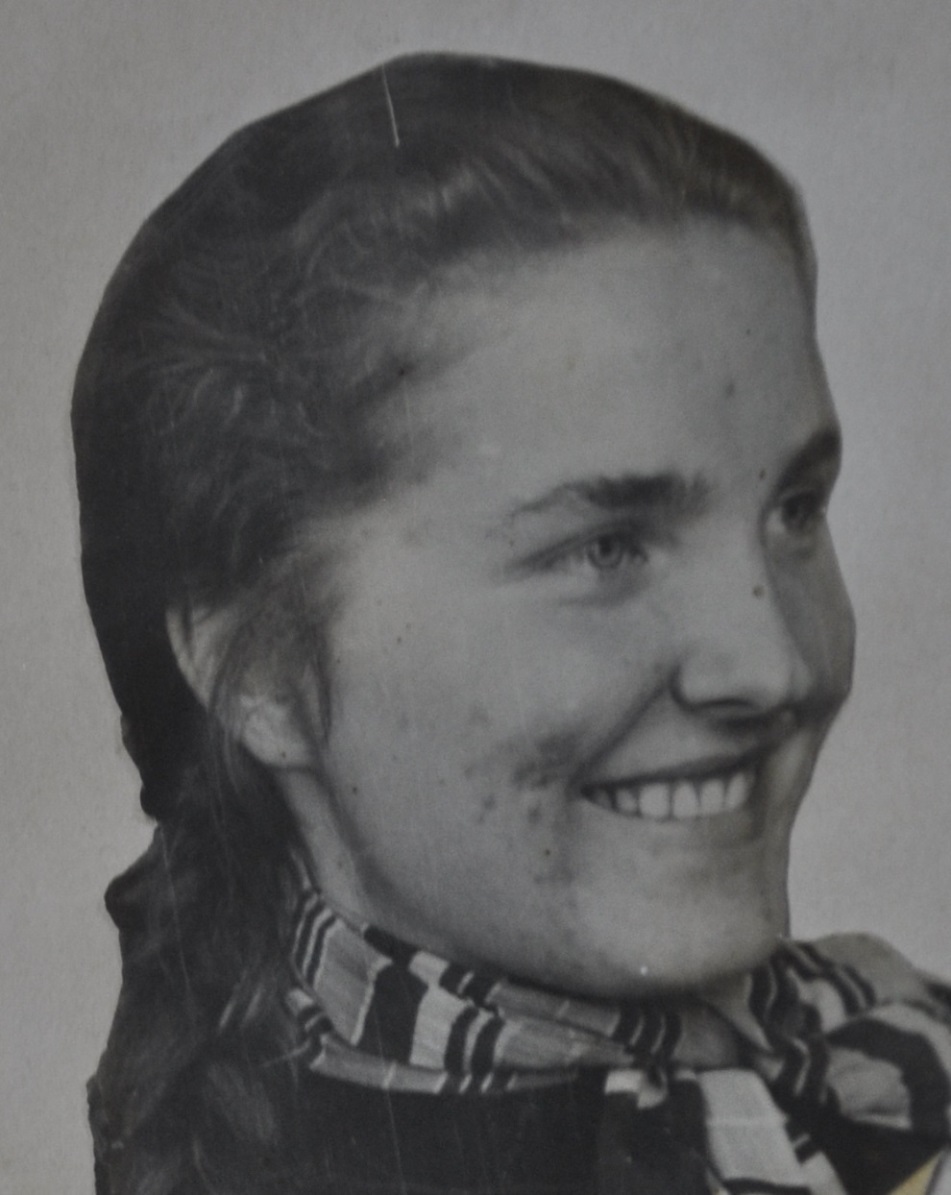 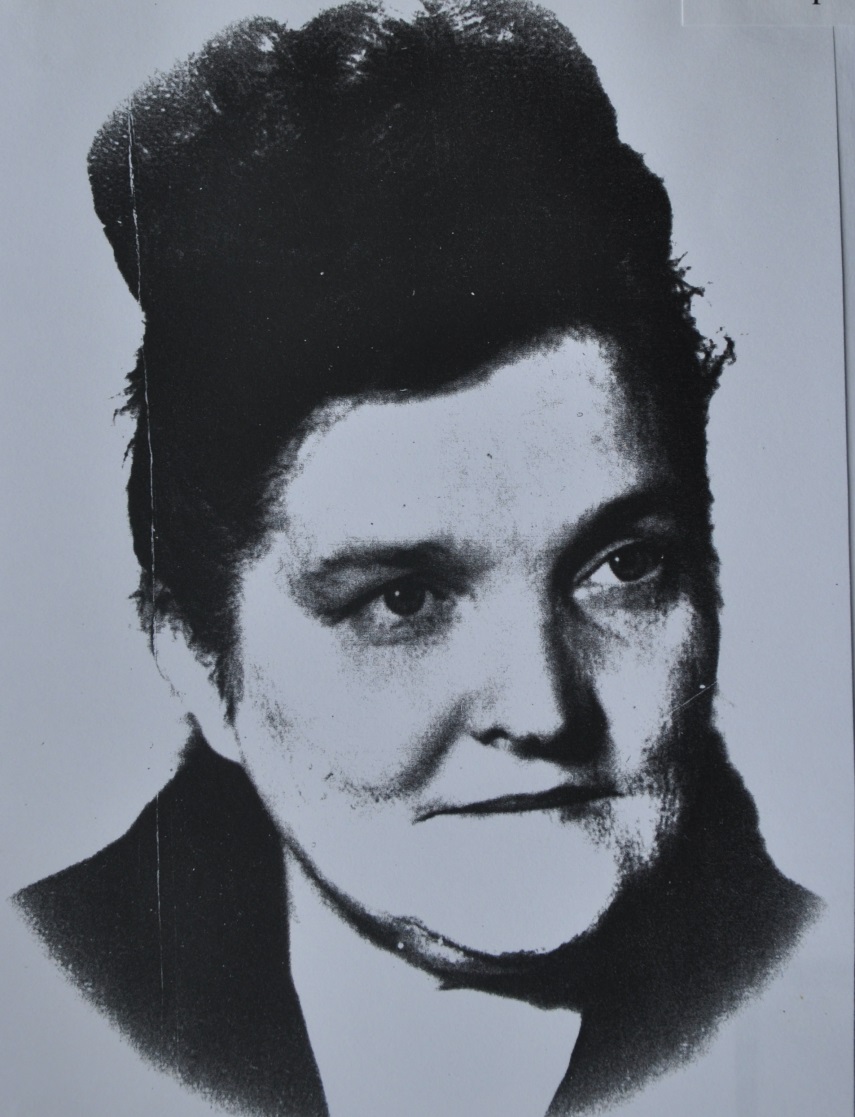 ПРЕДИТ СВЕТЛАНА ВЛАДИМИРОВНА
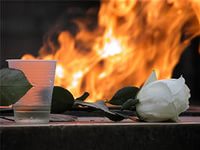 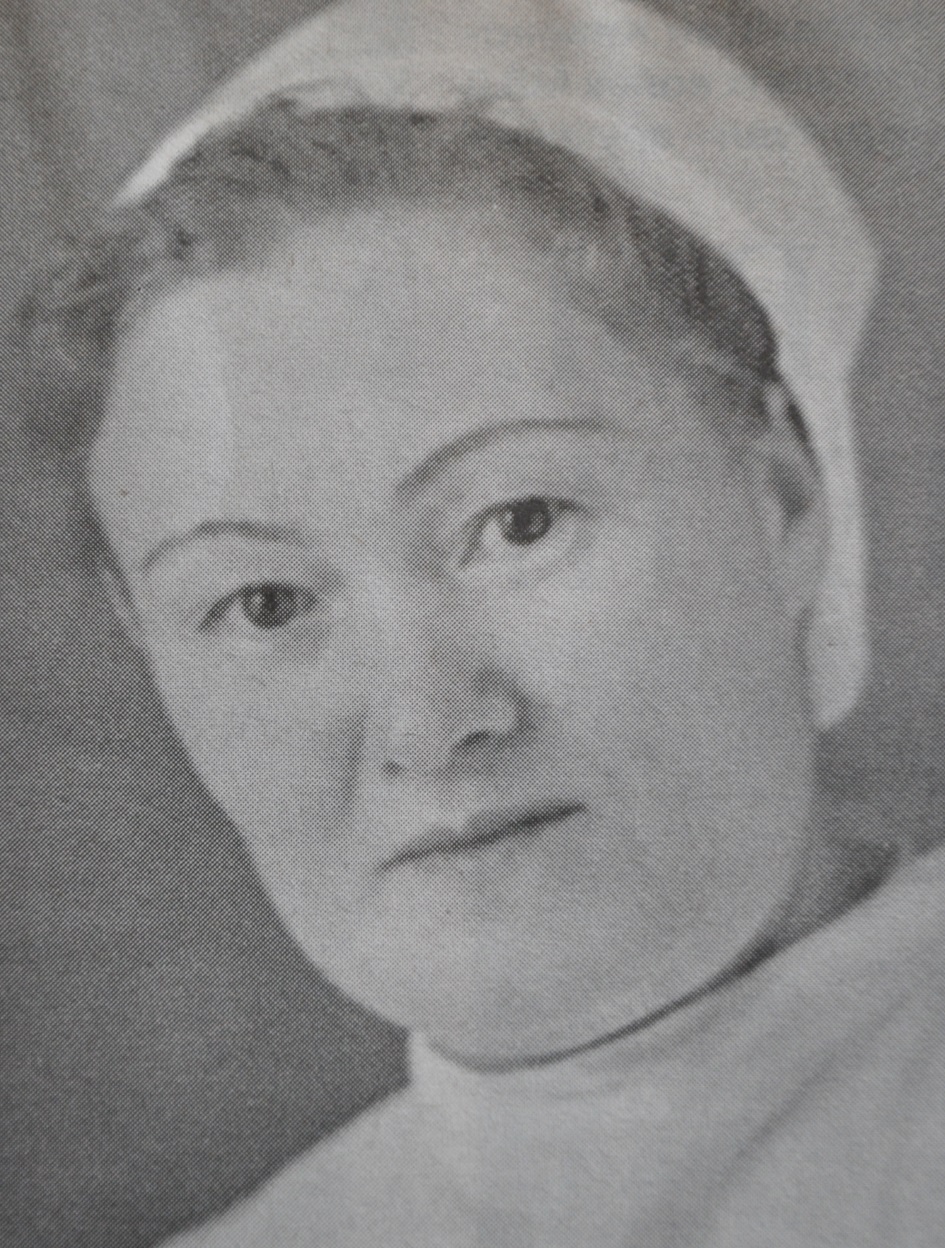 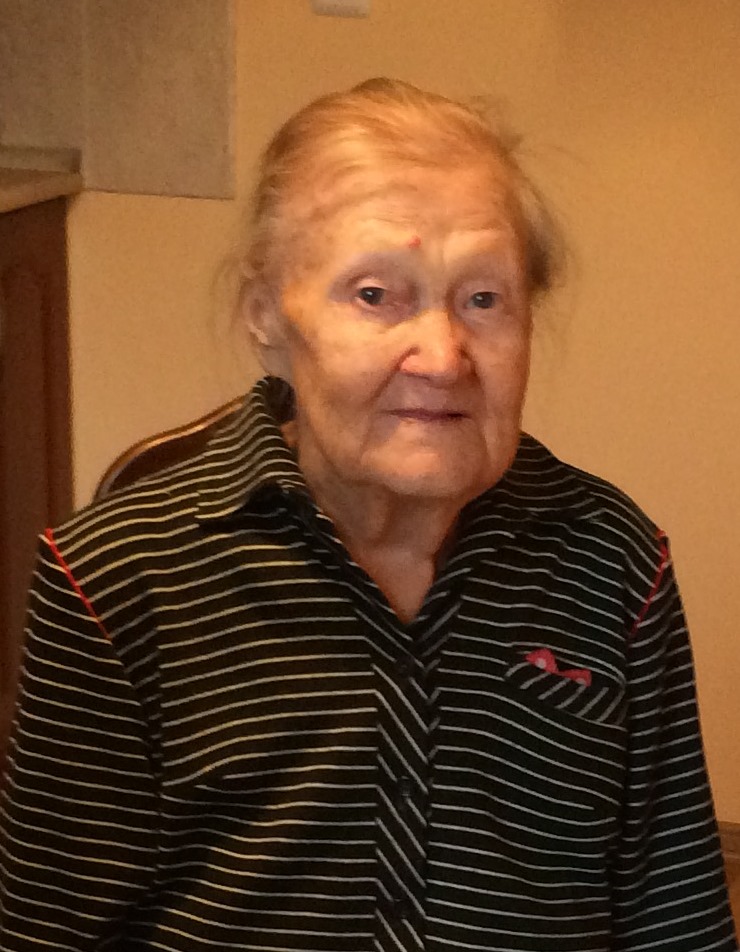 СЕЛИВЁРСТОВА НИНА ИВАНОВНА
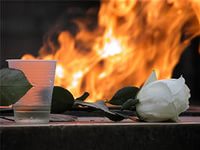 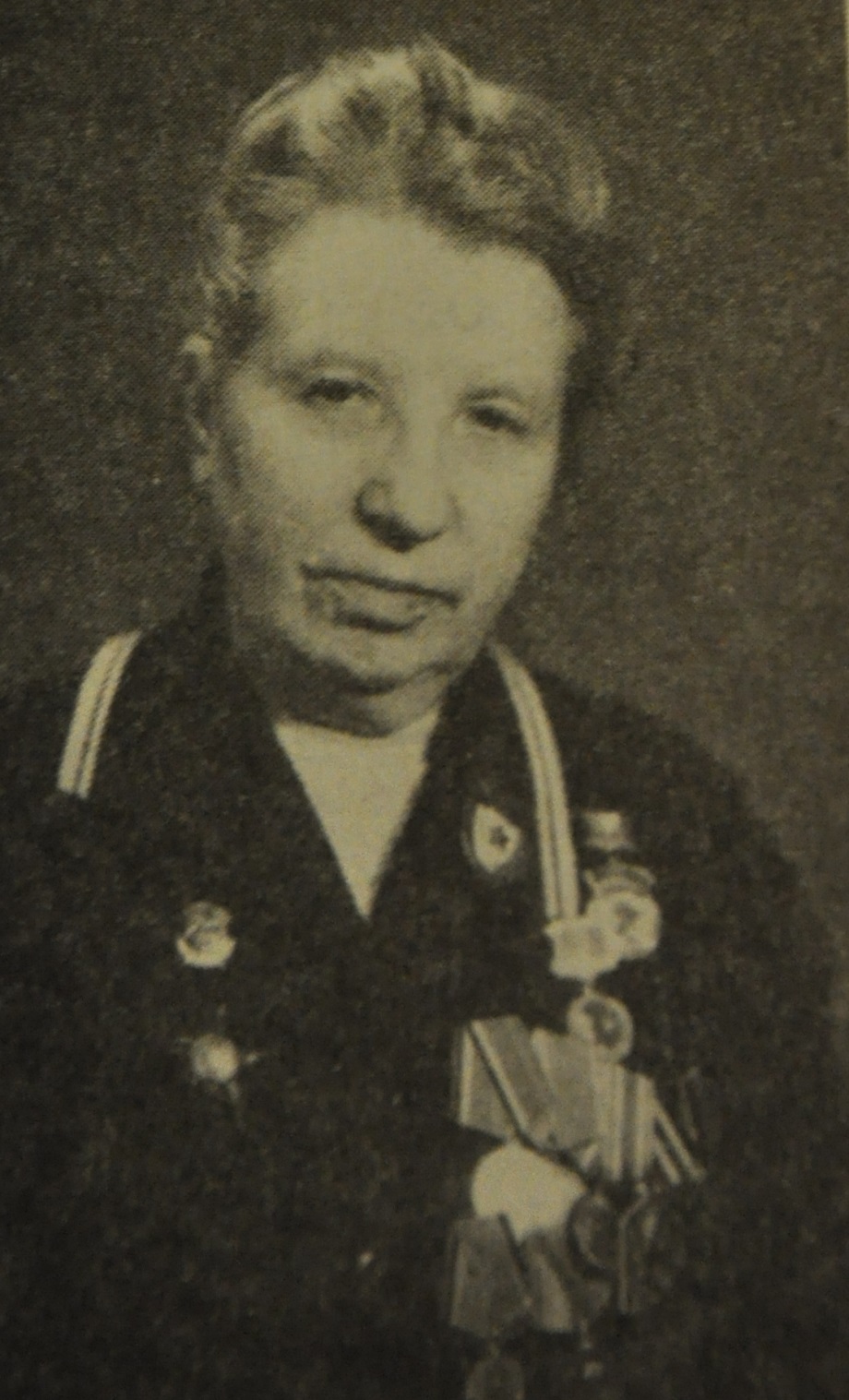 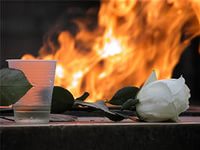 СЛУЦКАЯ ЕКАТЕРИНА ЕФИМОВНА
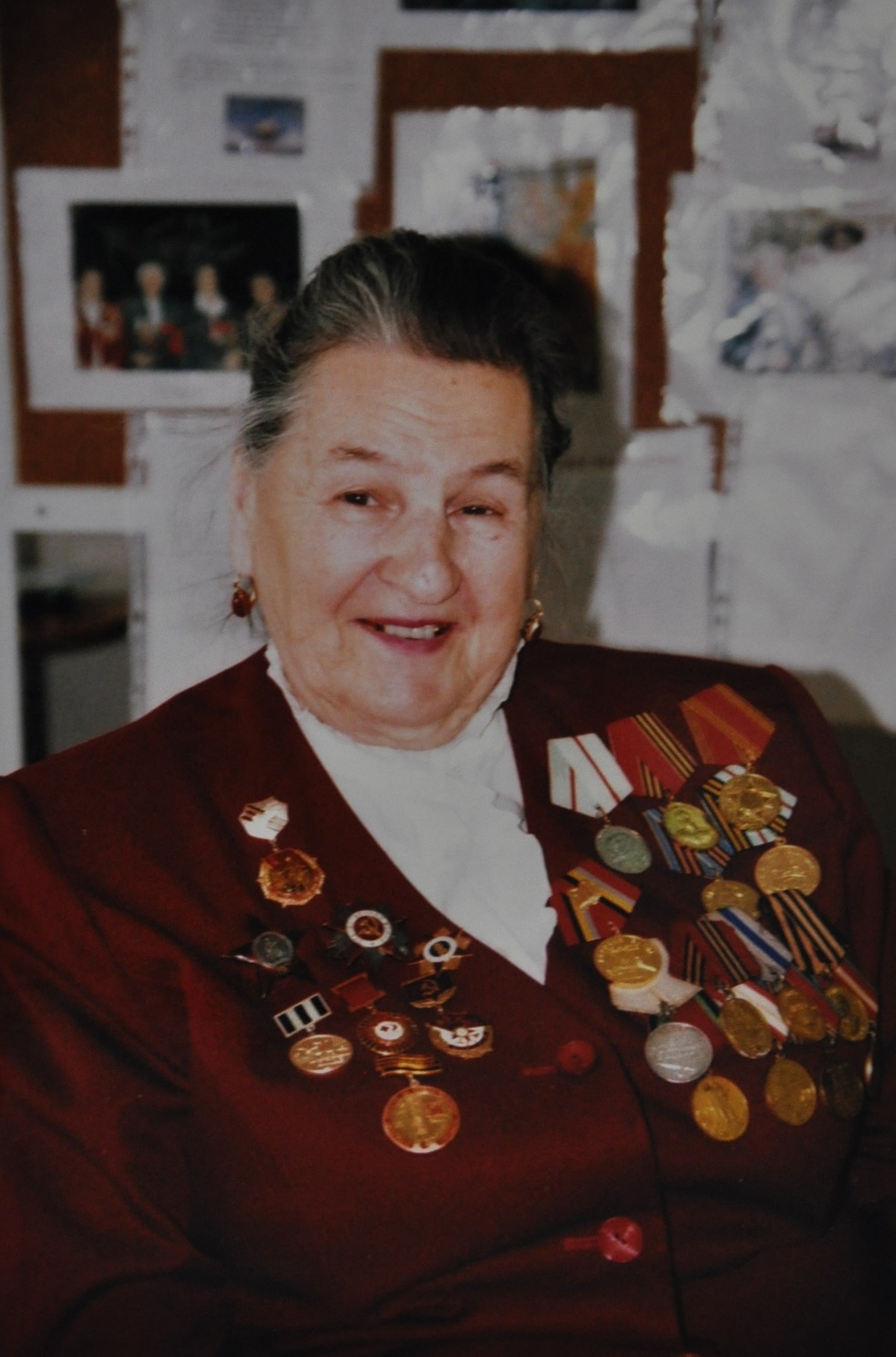 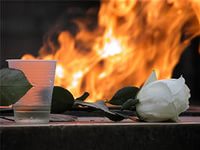 СЛОБЧИНСКАЯ ТАМАРА ФЁДОРОВНА
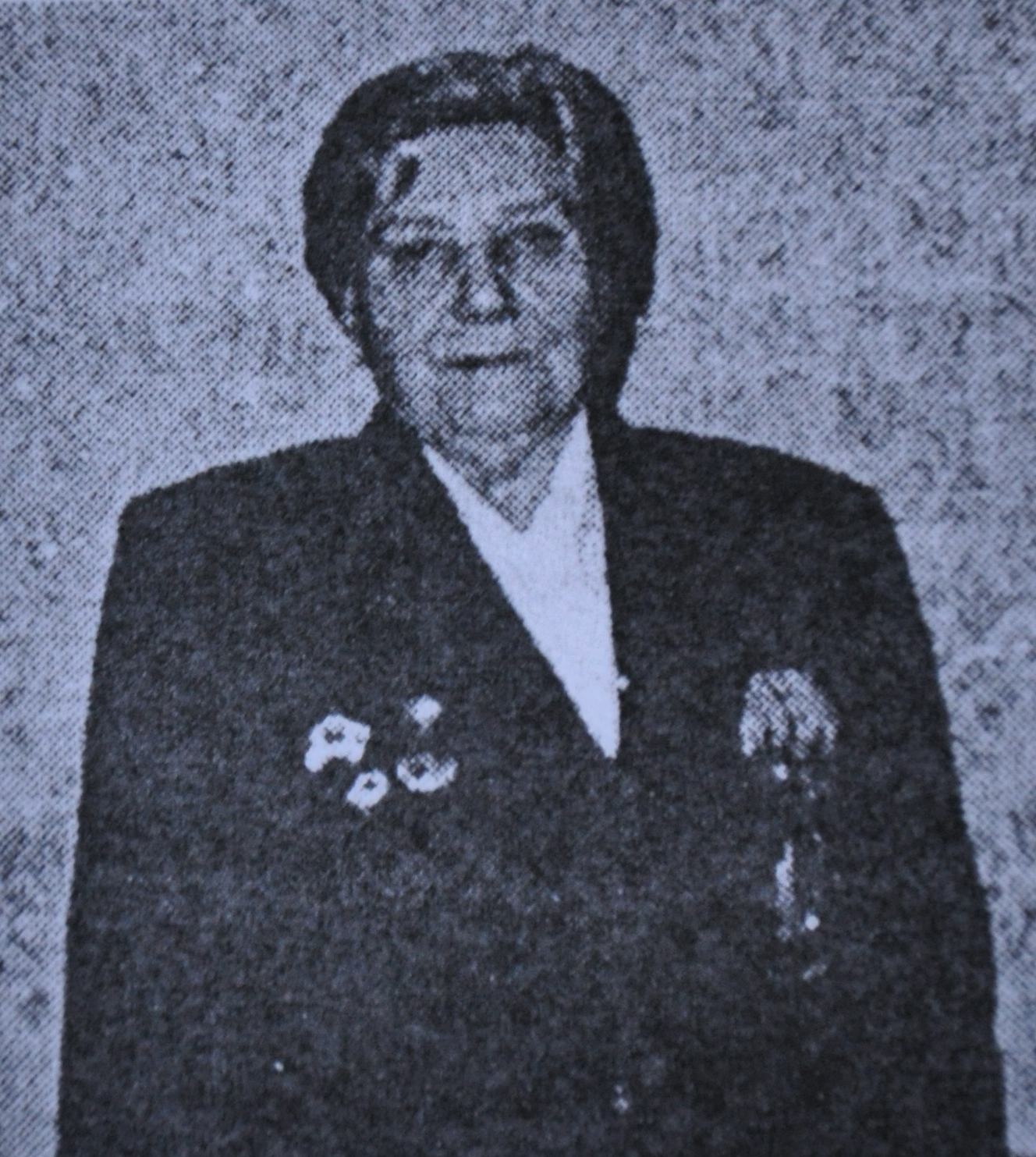 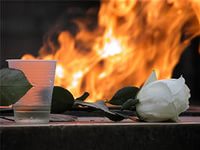 САФОНОВА ТАИСИЯ НИКОЛАЕВНА
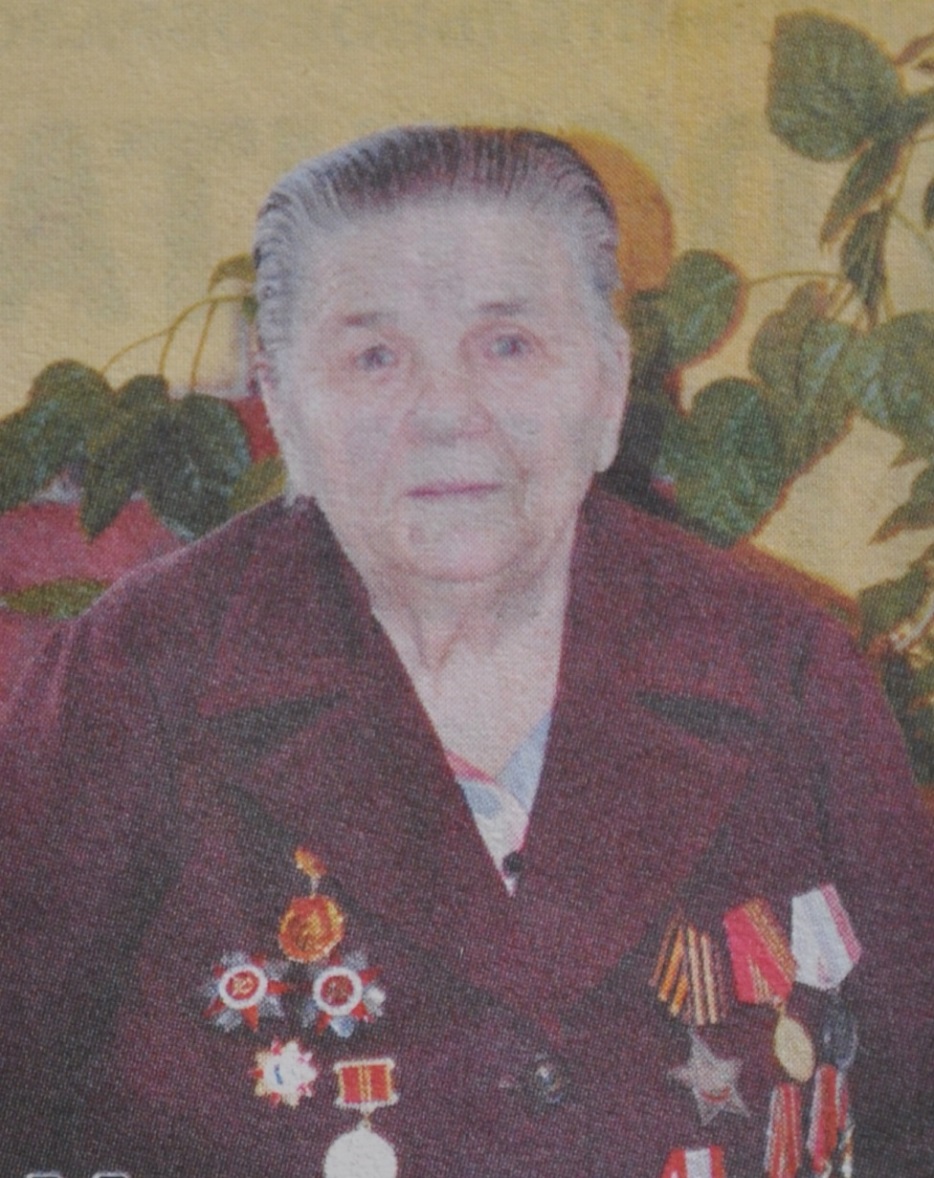 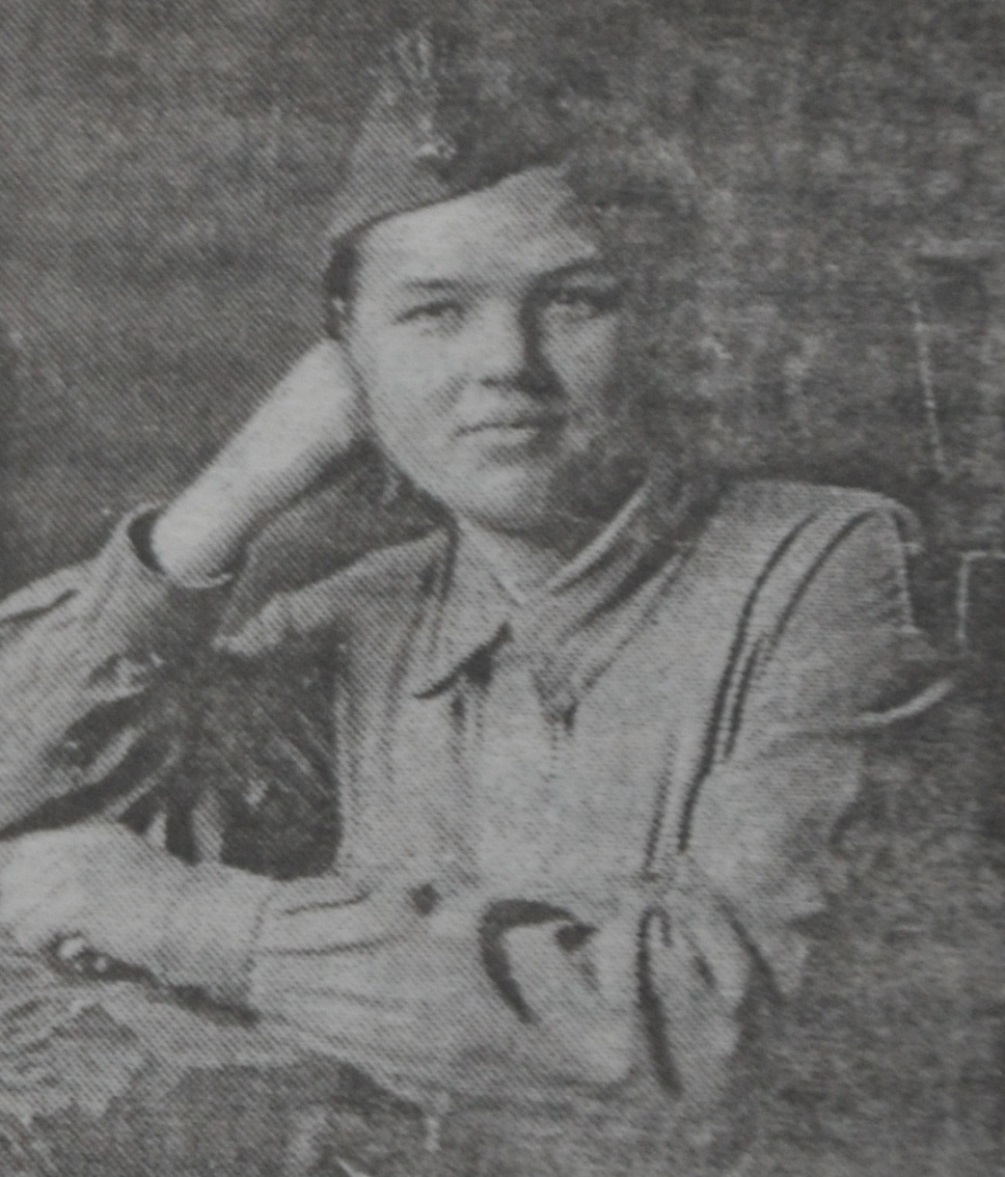 СУХАНОВА ВАЛЕНТИНА ИВАНОВНА
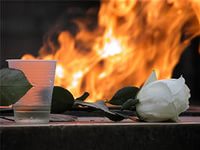 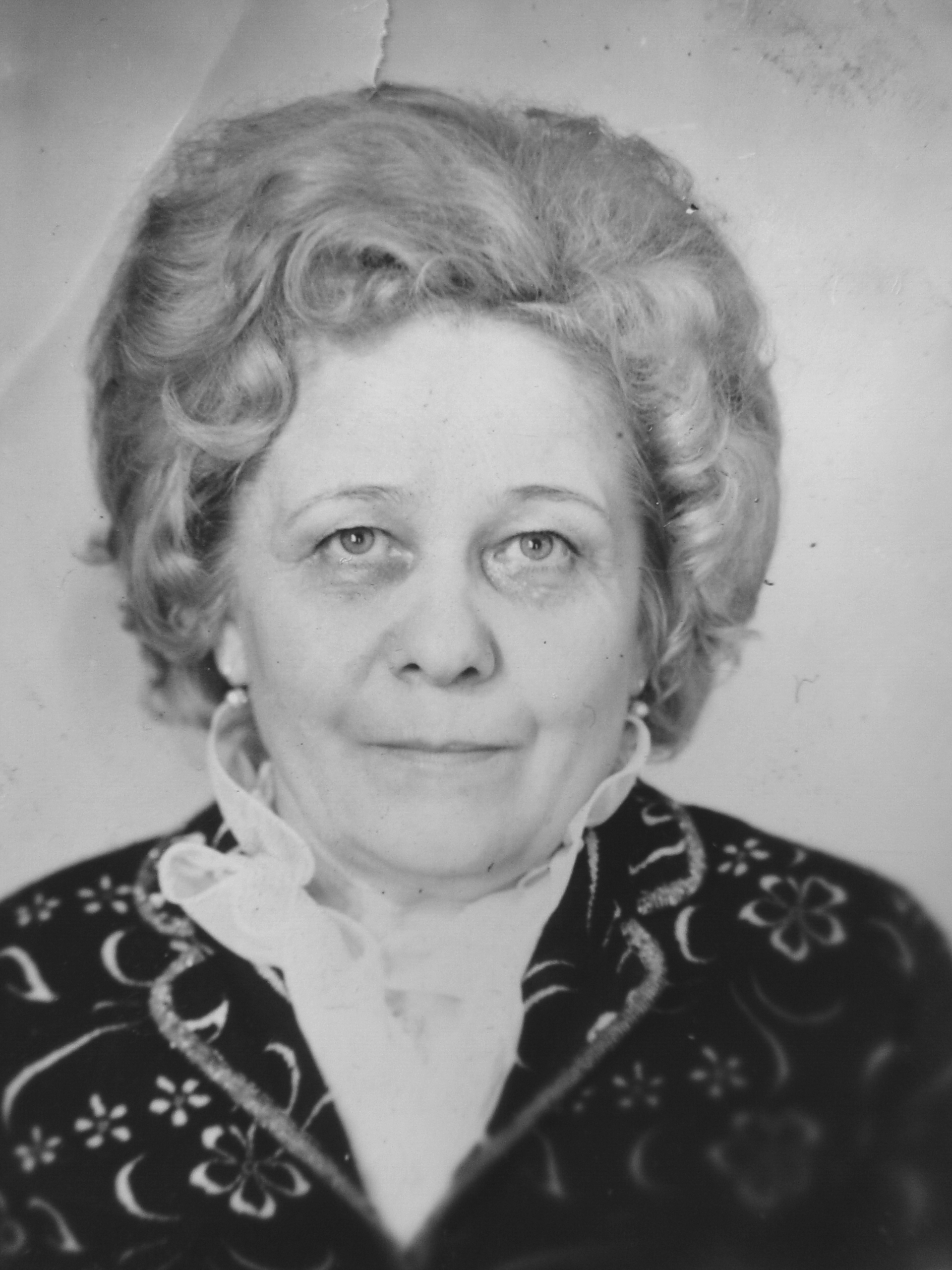 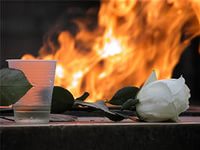 ТИПИКИНА 
ТАИСИЯ ИВАНОВНА
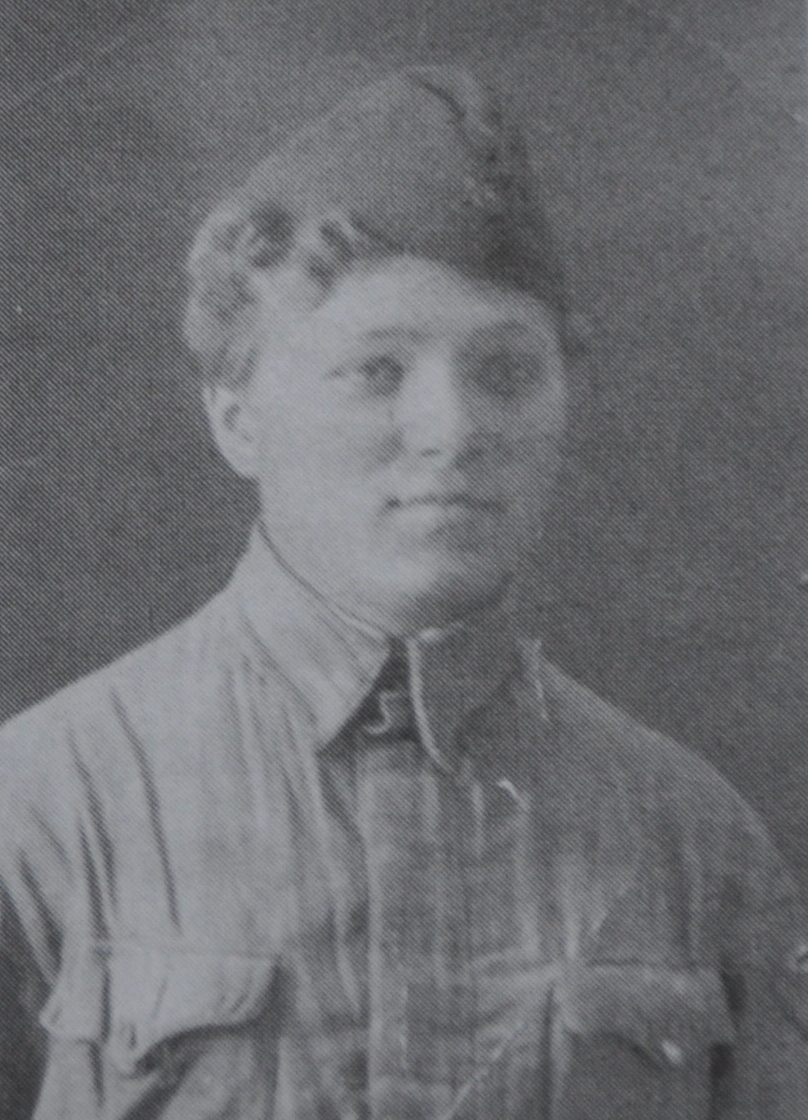 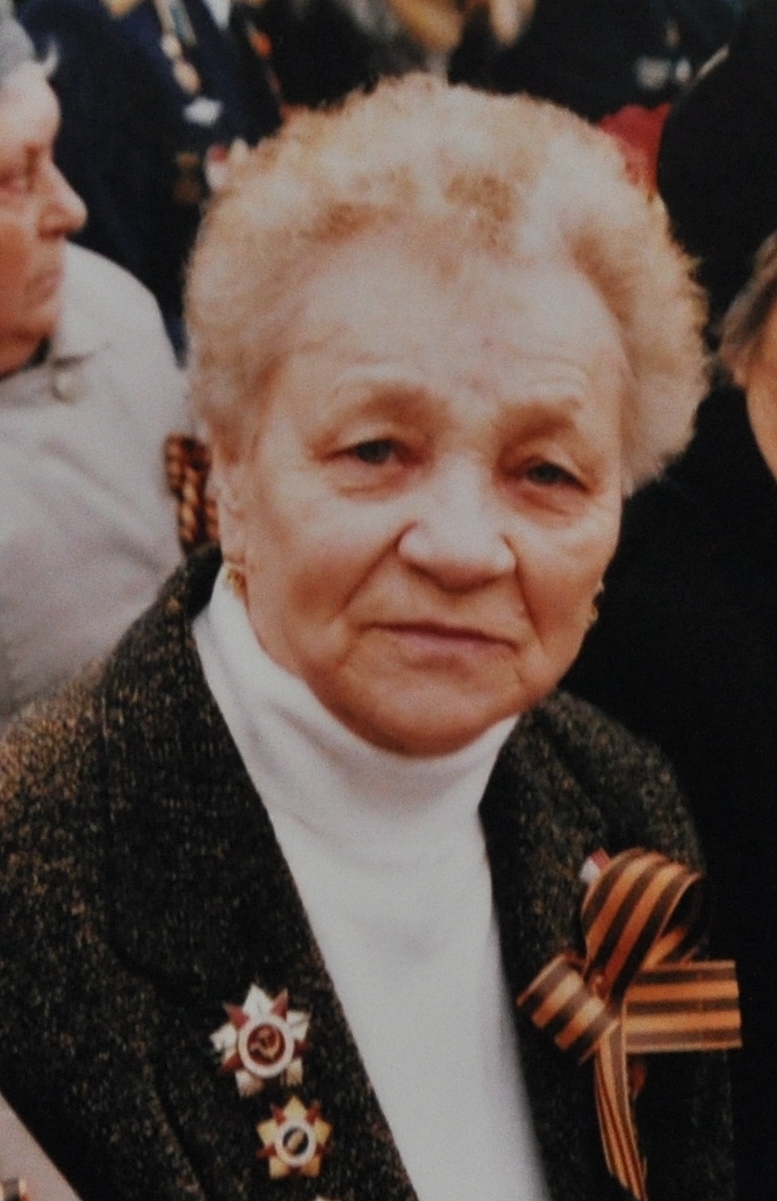 РОЗАНОВА НИНА ДМИТРИЕВНА
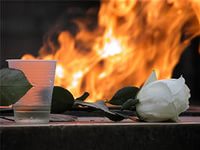 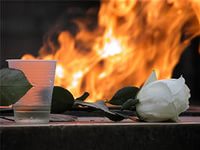 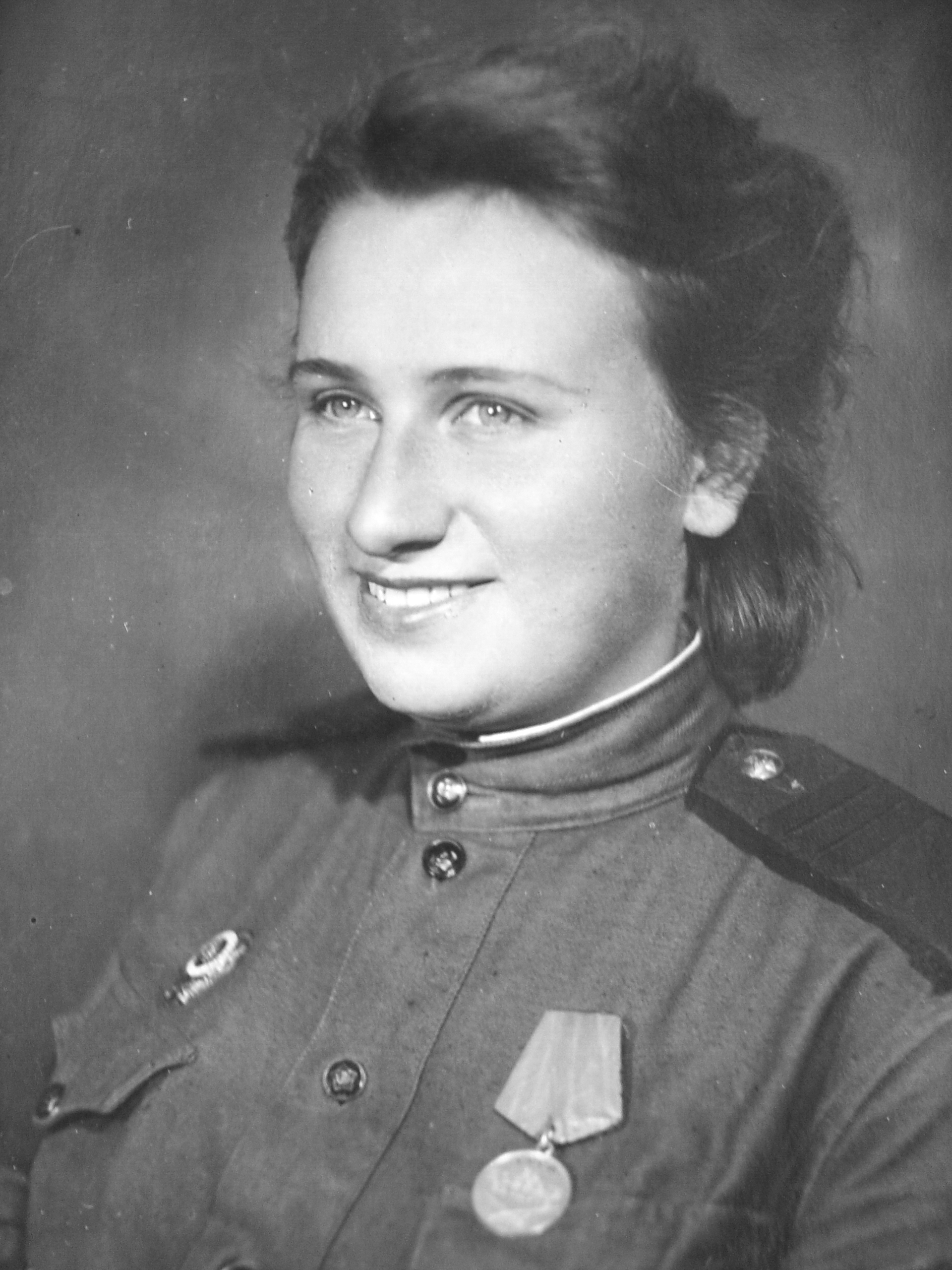 ФЁДОРОВА ВАЛЕНТИНА ДМИТРИЕВНА
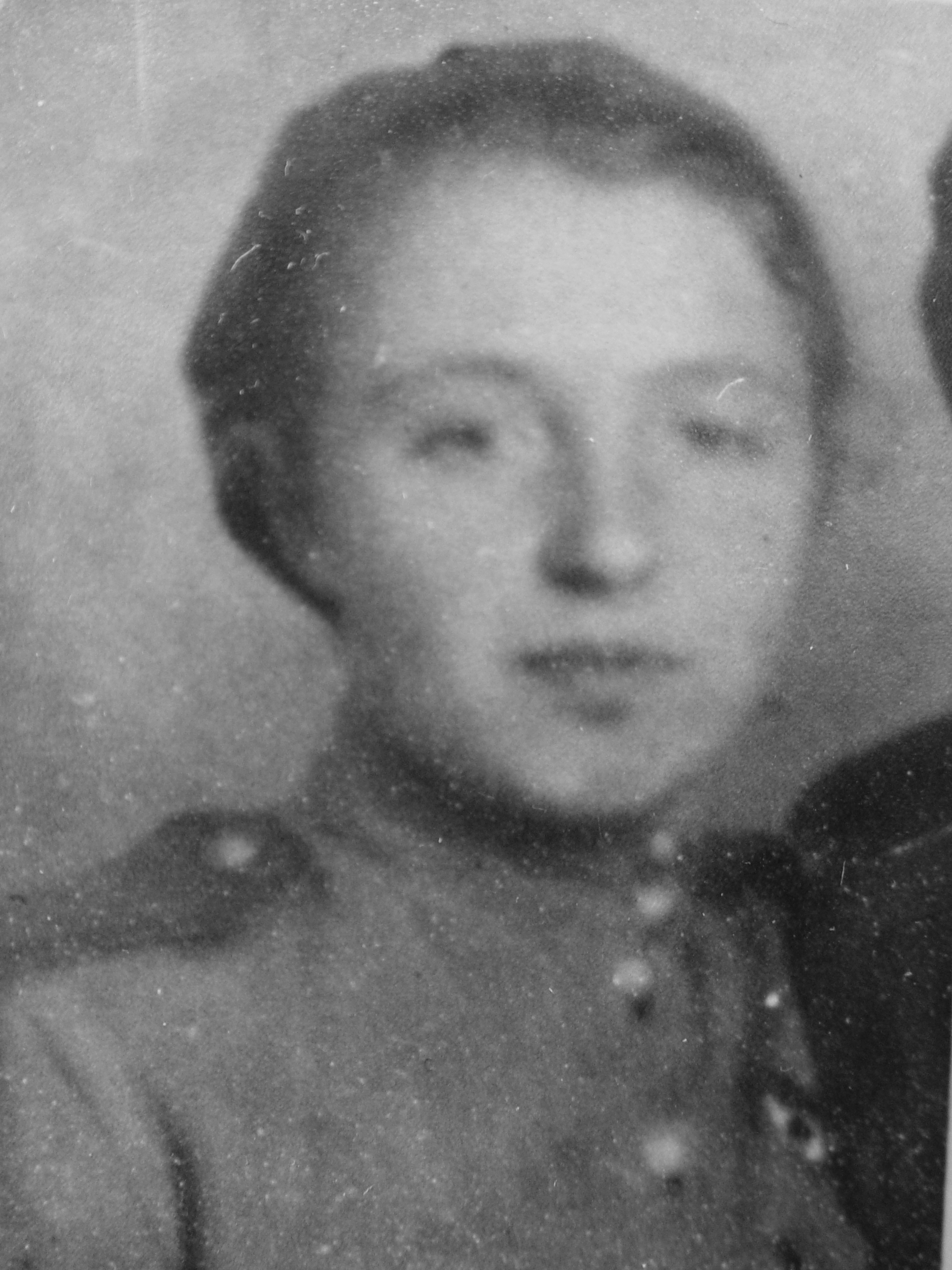 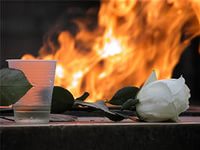 ФЕДОТОВА ТАТЬЯНА ВАСИЛЬЕВНА
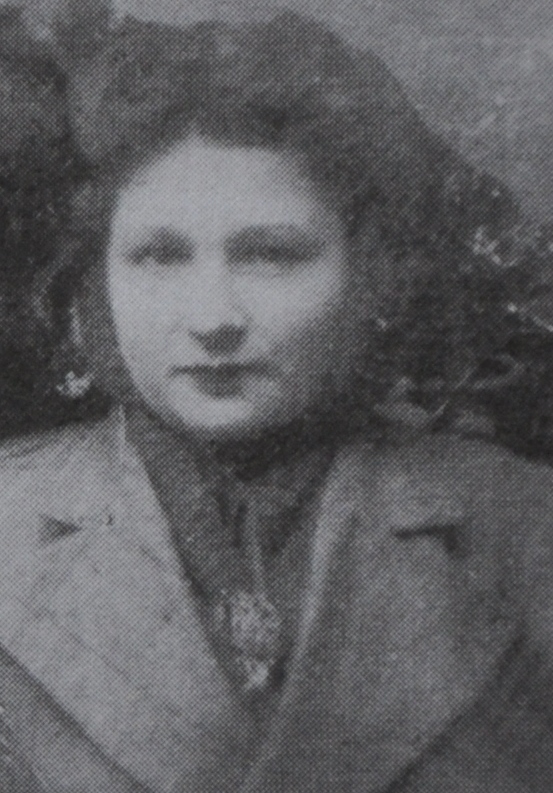 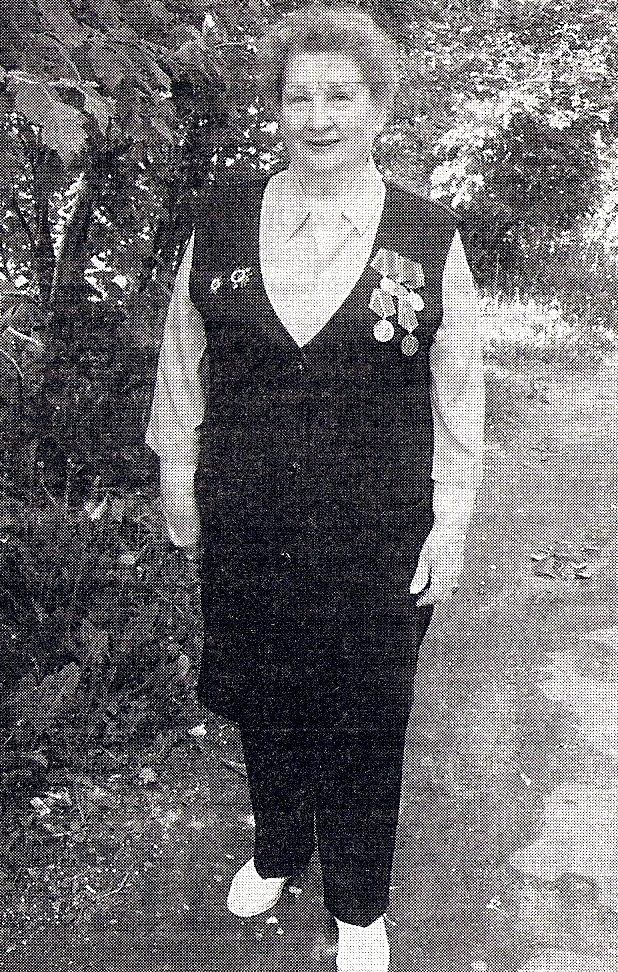 ХАЙДАРОВА ВЕРА ЛУКИНИЧНА
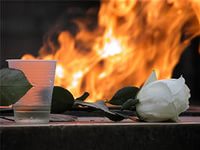 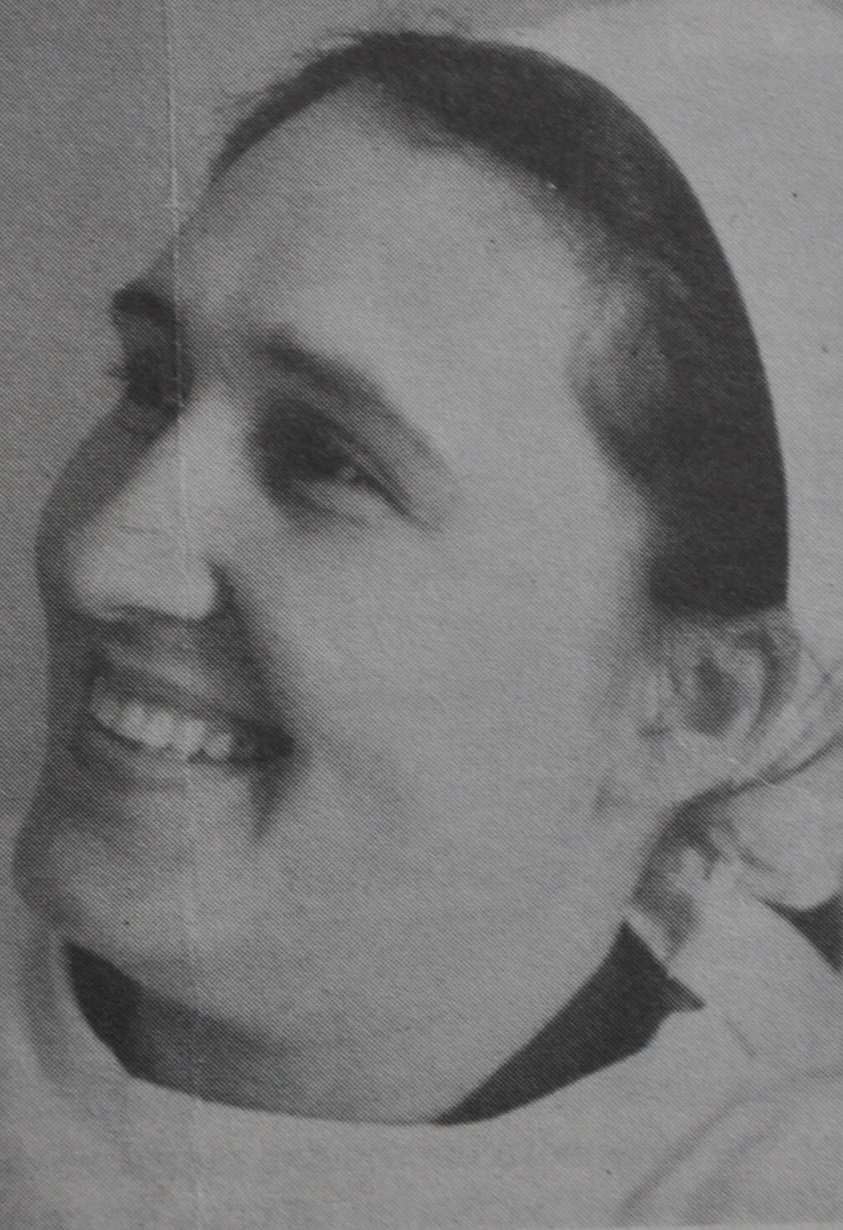 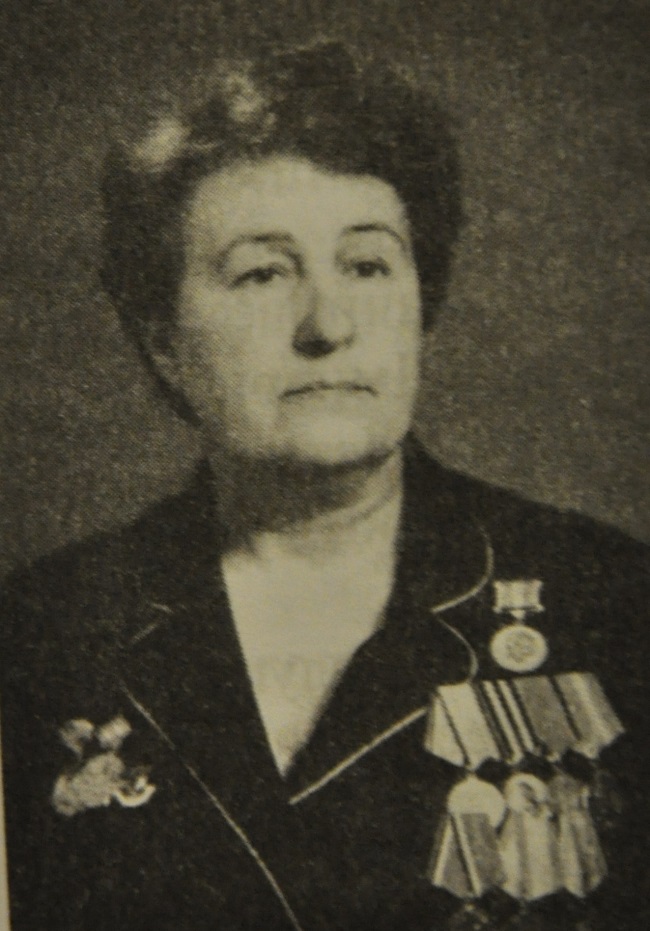 ШИШКИНА НИНА ДМИТРИЕВНА
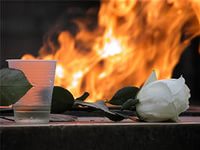 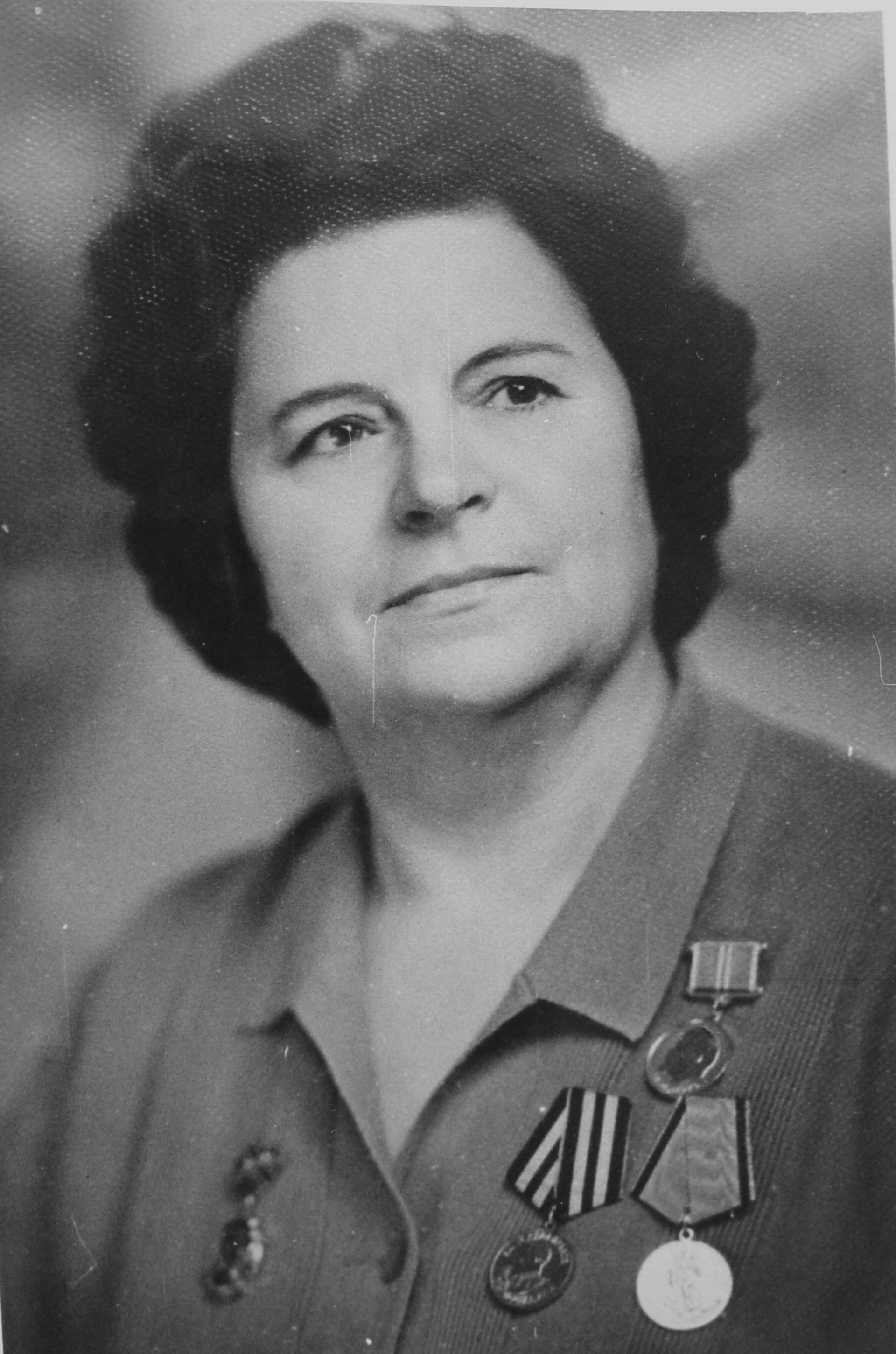 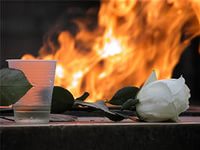 ШЕВЧУК НАДЕЖДА ПОРФИРЬЕВНА
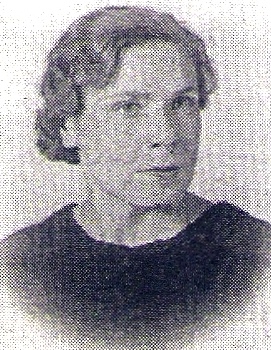 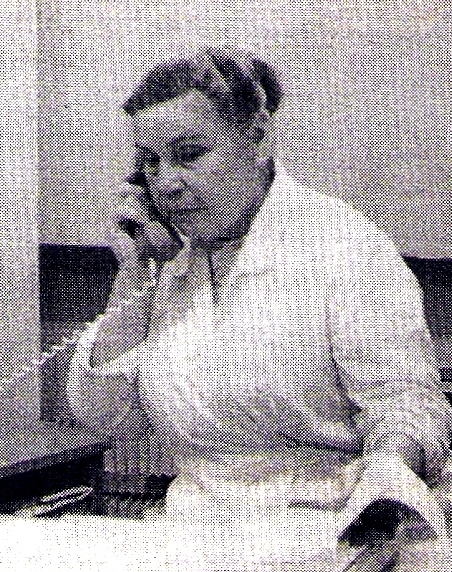 ШУБИНА НАДЕЖДА ВЛАДИМИРОВНА
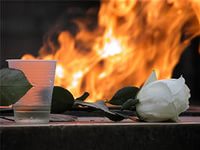 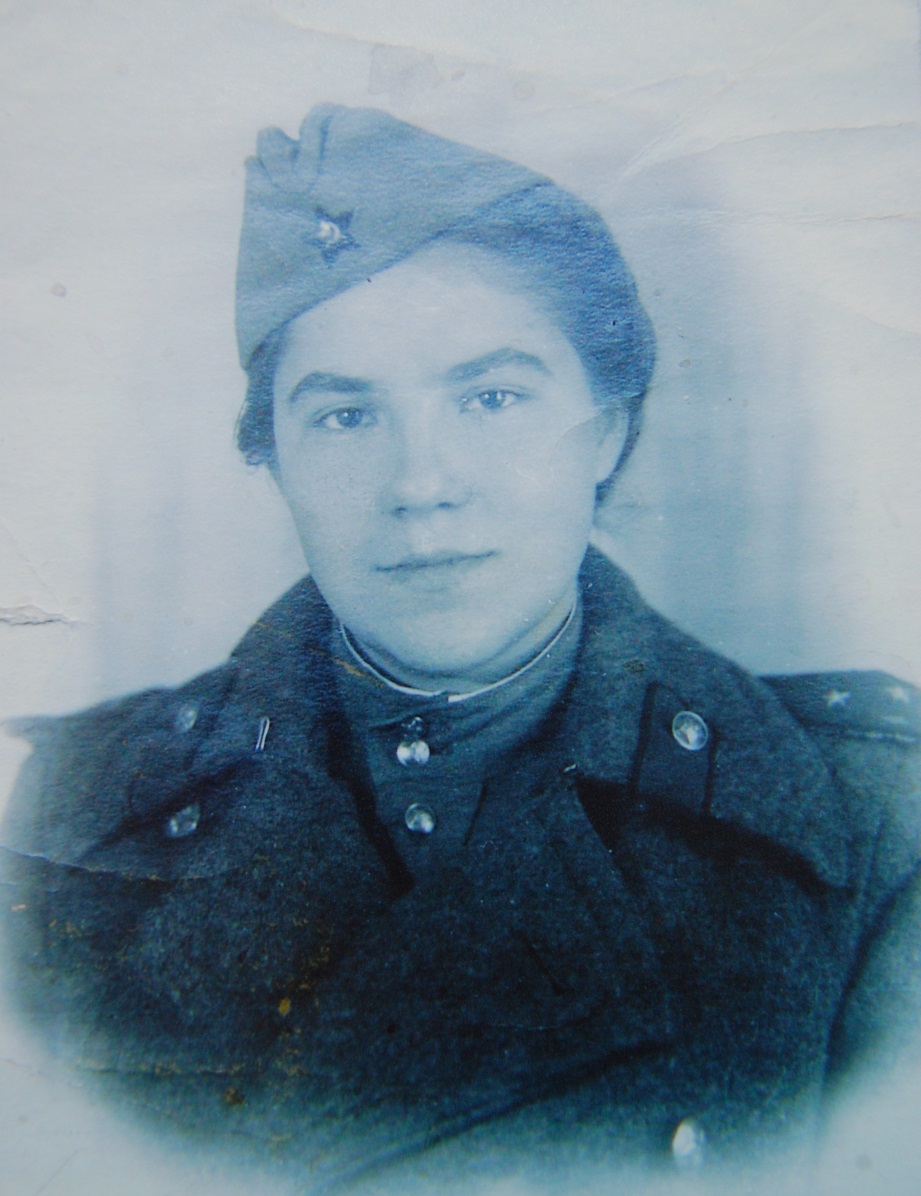 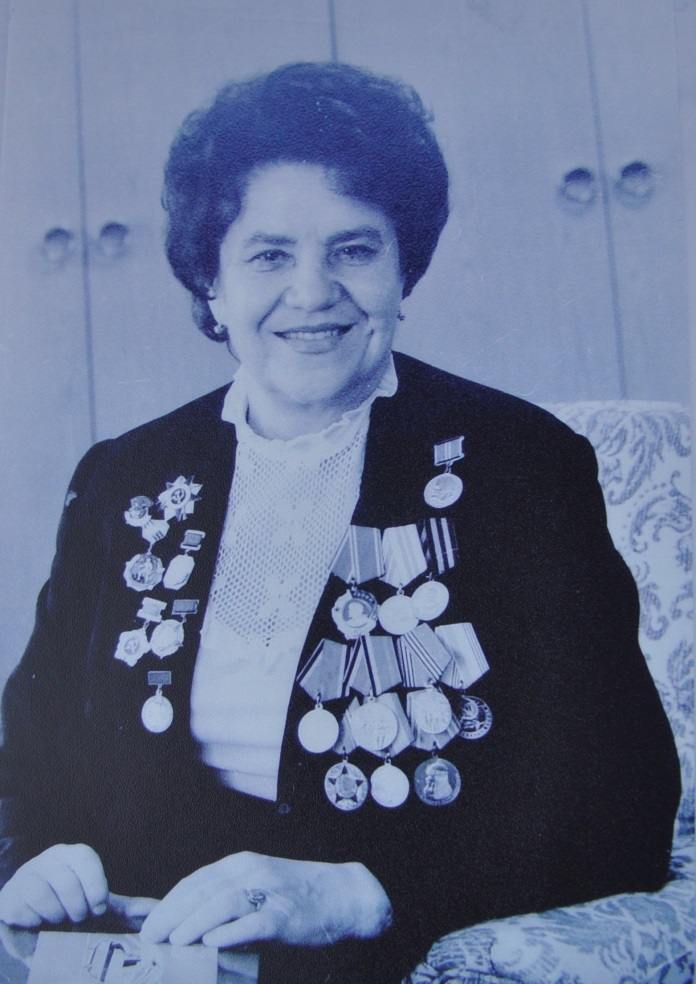 ШУВАЛОВА НИНА ХАРИТОНОВНА
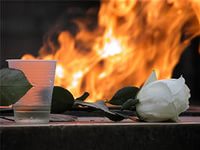 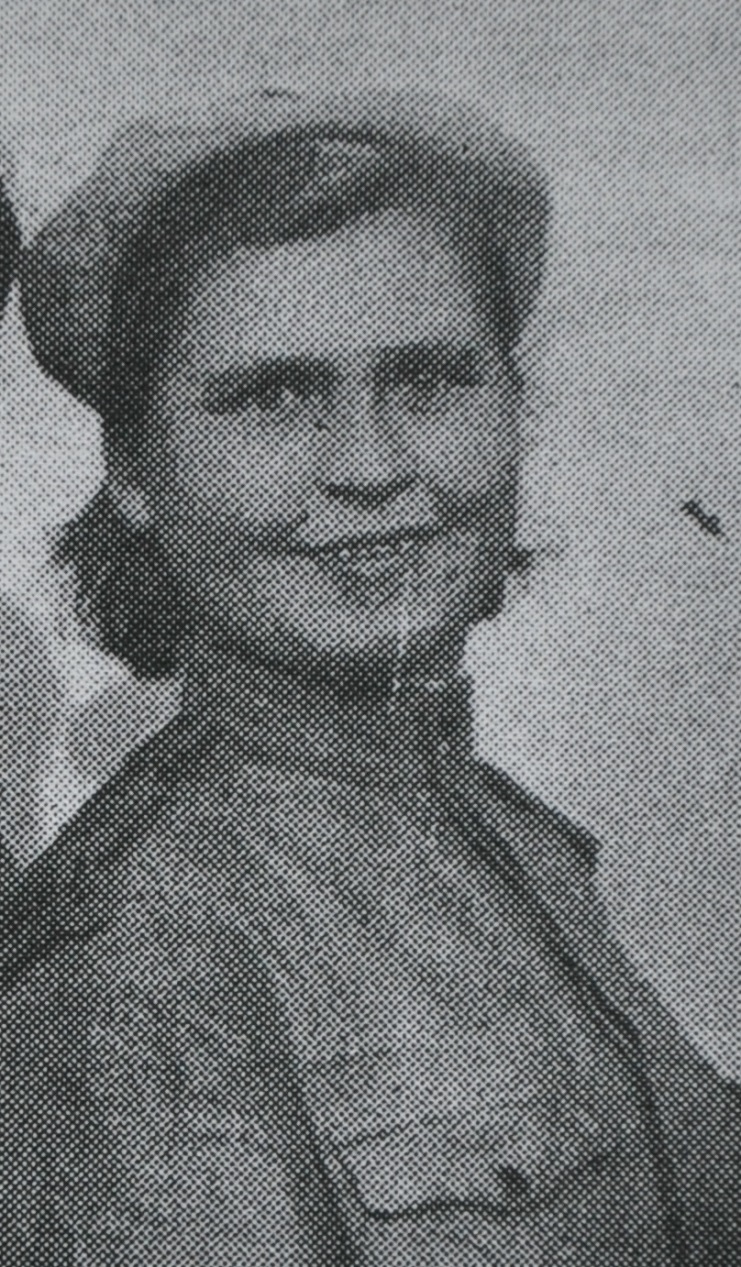 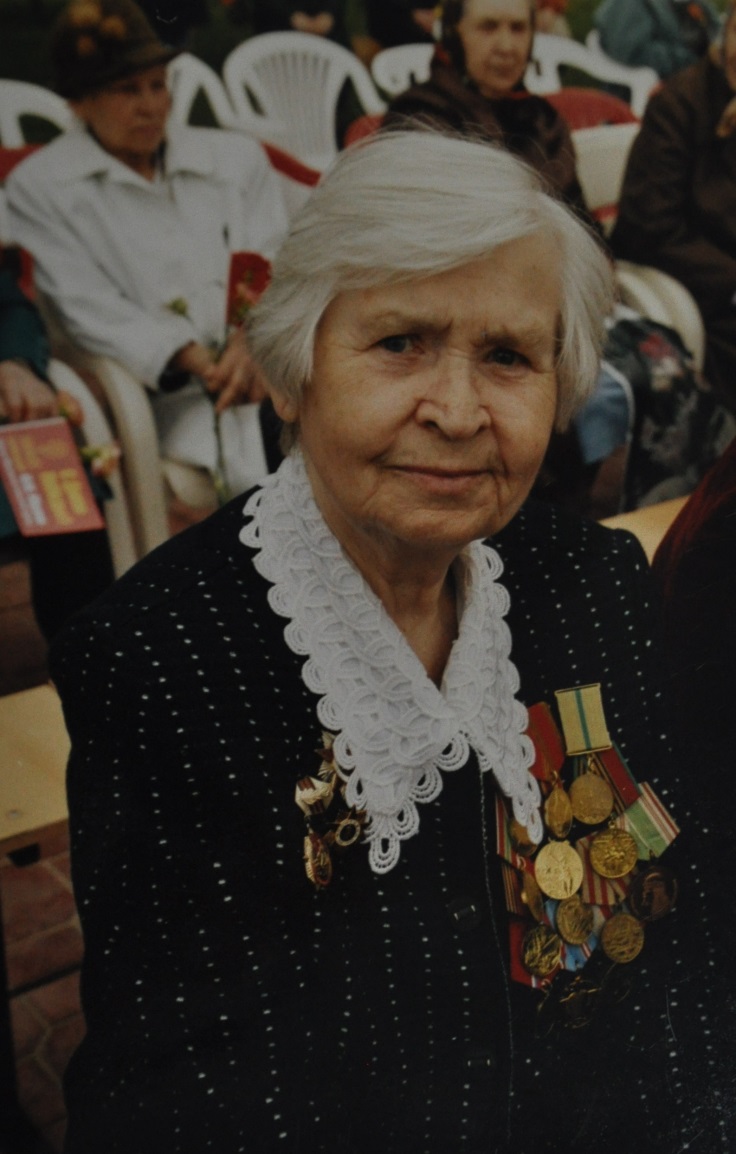 ЩЕРБАКОВА АНТОНИНА ФИЛИППОВНА
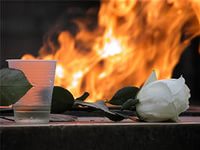 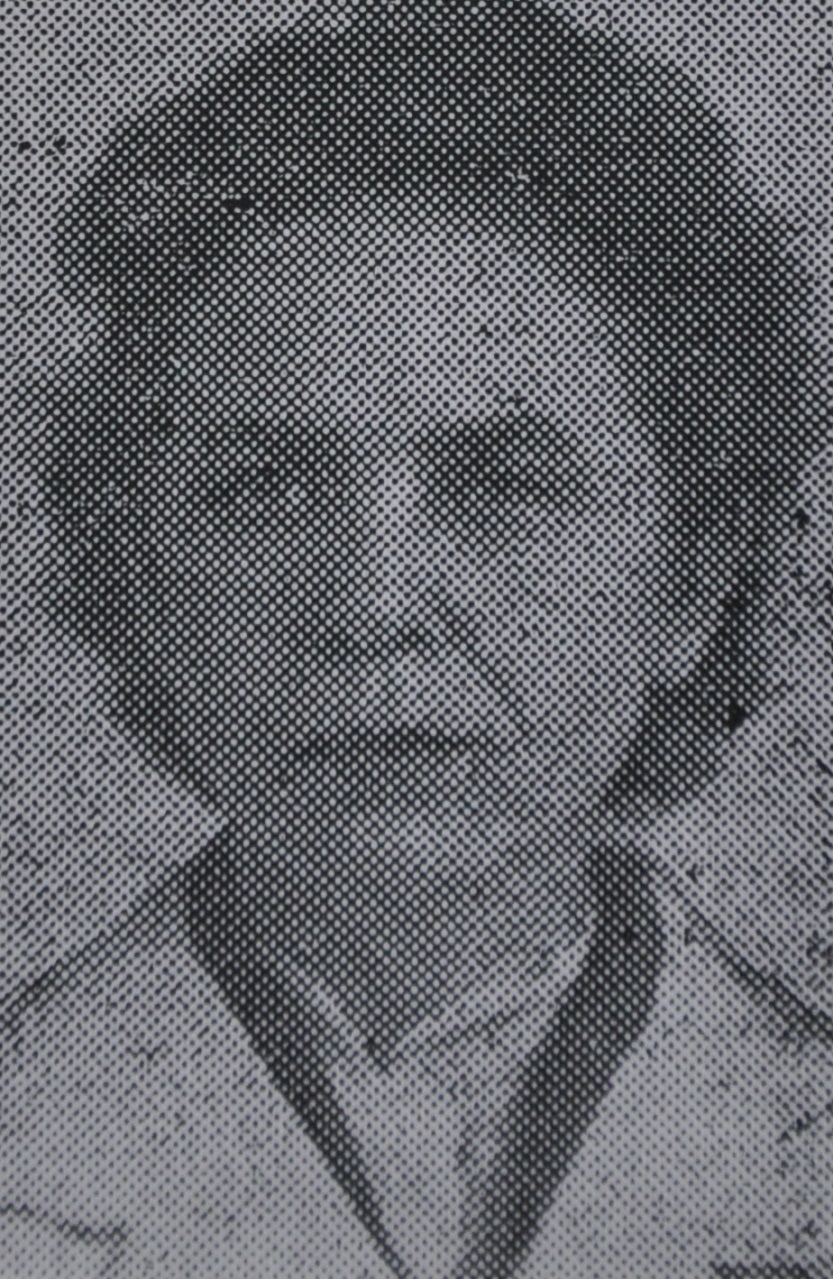 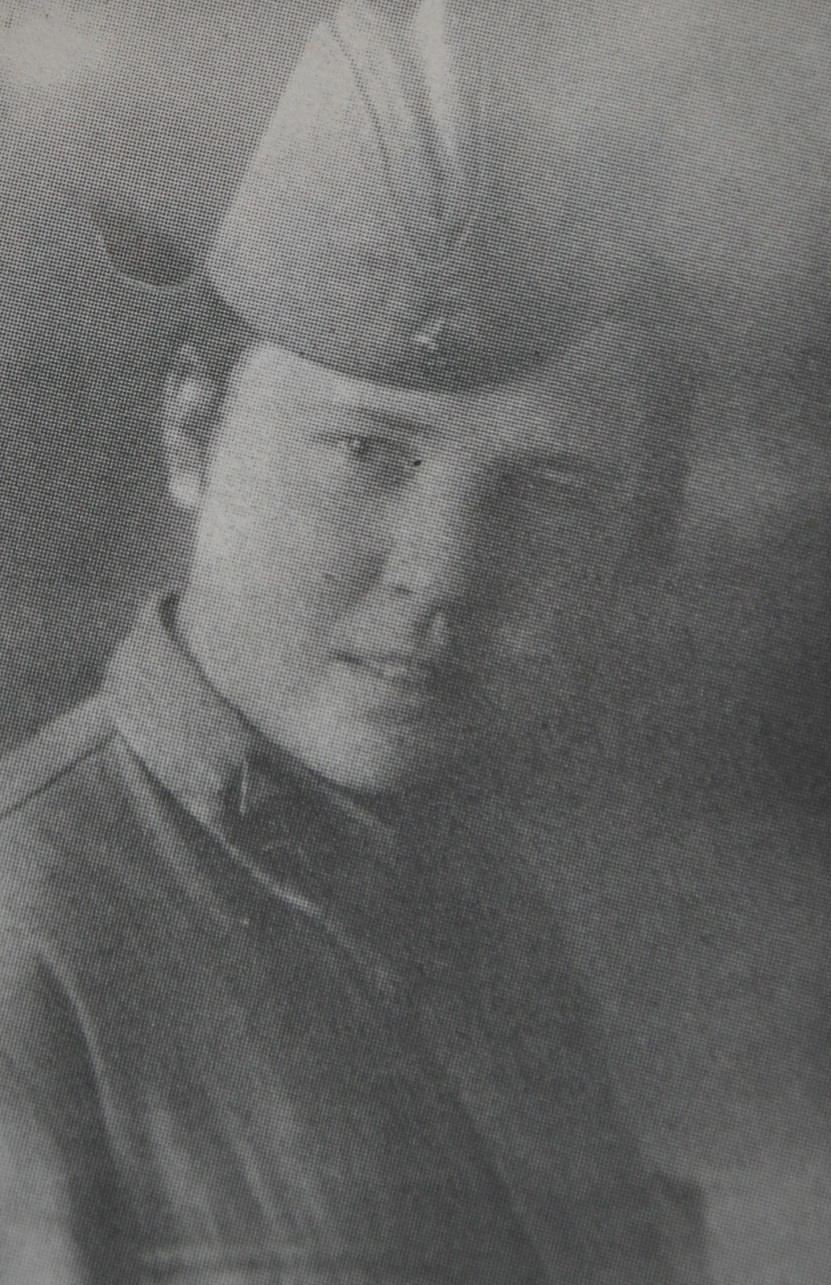 ШАМОРДИНА АЛЕКСАНДРА ФЁДОРОВНА
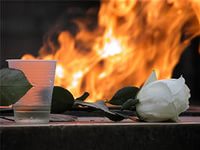 ЖЕНЩИНЫ ГОРОДА РЕУТОВА – УЧАСТНИЦЫ ВЕЛИКОЙ ОТЕЧЕСТВЕННОЙ ВОЙНЫ
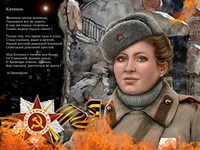 АВТОР ПРЕЗЕНТАЦИИ – СОЕНКОВА Е.К.